Internal Use Only
УХОД ЗА КОЖЕЙ
1
Internal Use Only
ONE POINT– SKIN CARE
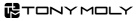 FLORIA NUTRA-ENERGY
Экстракт растительных стволовых клеток
Органическое аргановое масло
Запатентованный компонент фито-олиго
Увлажнение, питание, поддержание упругости и эластичности кожи
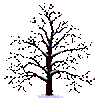 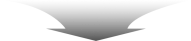 Увлажняет и питает
Регенерирует, повышает эластичность и борется с морщинами
Увлажняет и успокаивает
Порядок применения:: тоник – масло –  эмульсия – эссенция – сыворотка – крем для кожи вокруг глаз – крем для лица
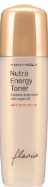 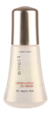 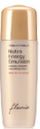 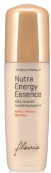 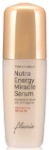 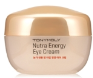 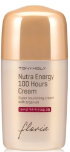 Internal use Only
ONE POINT– SKIN CARE
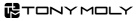 INTENSE CARE GALACTOMYCES
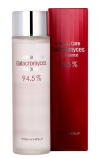 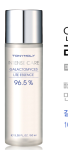 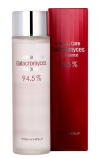 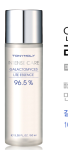 Internal Use Only
ONE POINT– SKIN CARE
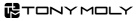 Floria Whitening Line
Дважды  ферментированный лотос
Арктическая ледниковая вода
Витамин C
Экстракт жемчуга
Увлажнение+
отбеливание
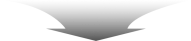 Мгновенно увлажняет
Увлажняет и успокаивает
Избавляет кожу от желтизны и серого оттенка
Придает коже сияние
Порядок применения: тоник – эссенция – эмульсия – сыворотка для области вокруг глаз – крем для лица
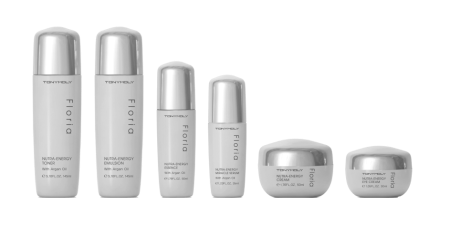 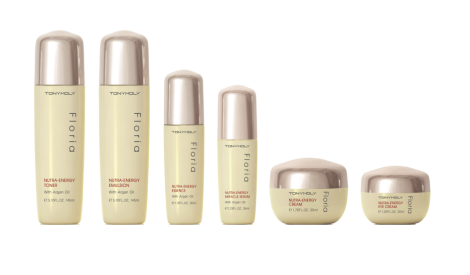 Vitamin C
Arctic Glacier Water
Pearl
3 colored capsule
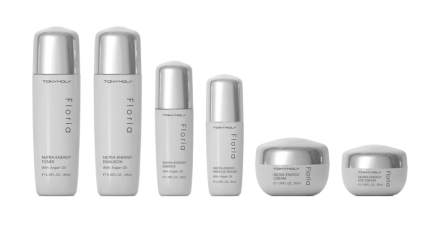 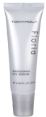 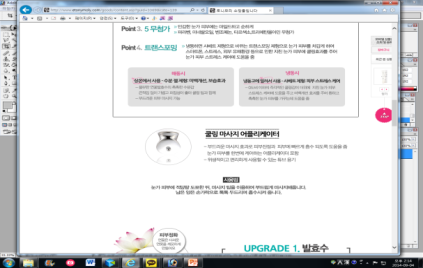 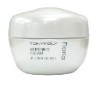 Internal Use Only
ONE POINT– SKIN CARE
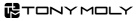 Naturalth Goat Milk Line
Уникальное по составу и полезным свойствам козье молоко по составу схоже с человеческим
Гипоаллергенная увлажняющая линия на основе козьего молока для здоровой кожи~
Козье молоко из экологически чистой области Новой Зеландии подвергается жесткому контролю качества продукции!
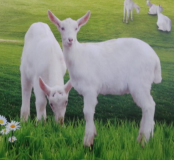 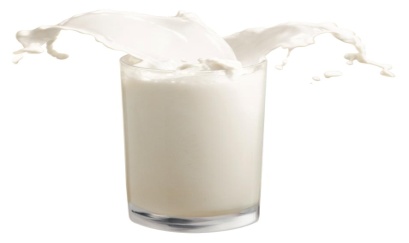 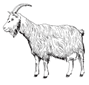 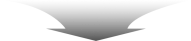 Подарите коже здоровье, укрепляя ее иммунитет!
Порядок применения: тоник – эссенция – эмульсия – крем для лица
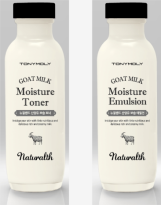 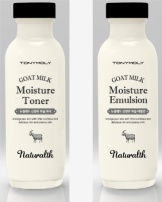 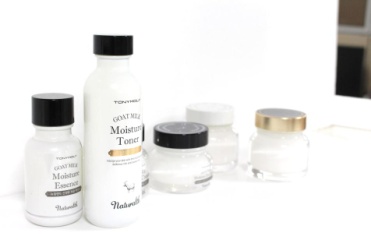 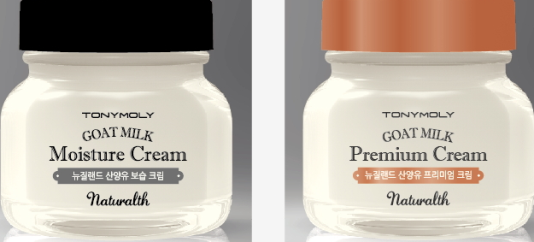 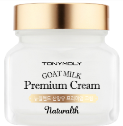 Internal Use Only
ONE POINT– SKIN CARE
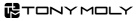 Bio Ex Active Cell Line
Особая текстура
Растительные стволовые клетки
Антивозрастной уход за кожей, запускающий процесс обновления на клеточном уровне
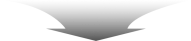 Антиоксидантный эффект и уход за морщинами
Превосходно проникает в кожу
Порядок применения: эссенция → сыворотка → крем для кожи вокруг глаз или ночной крем для лица
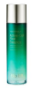 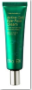 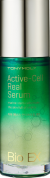 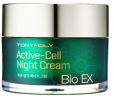 Internal Use Only
ONE POINT– SKIN CARE
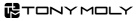 Timeless Ferment Snail Line
Экстракт дрожжевой закваски
Экстракт золота
Фильтрат муцина улитки
Высокая концентрация ферментированного фильтрата слизи золотой улитки обеспечивает тройной уход за Вашей кожей!
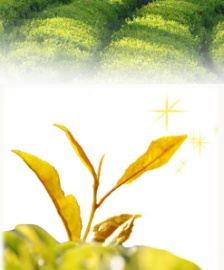 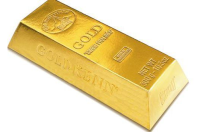 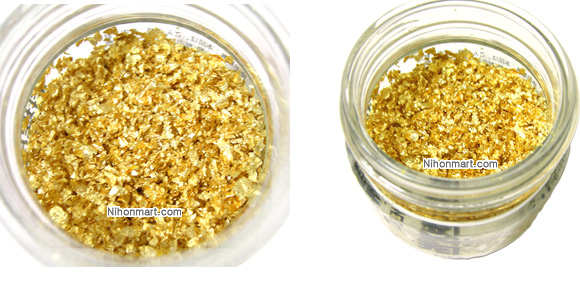 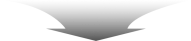 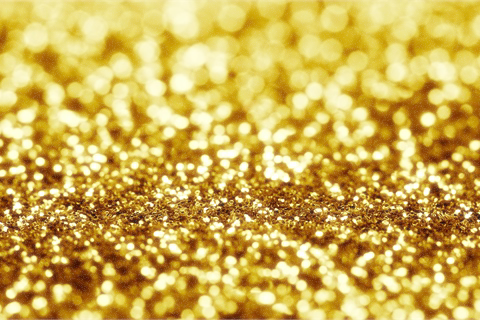 Регенерирует, повышает упругость и увлажняет
Увлажняет и успокаивает
Очищает
Порядок применения: тоник – крем для кожи вокруг глаз – эссенция – эмульсия – крем для лица
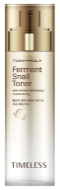 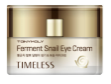 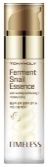 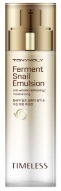 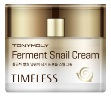 Internal Use Only
ONE POINT– SKIN CARE
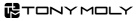 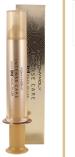 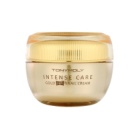 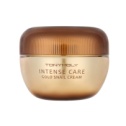 Сравнительная характеристика кремов на основе улиточного экстракта
1+1
1+1
70%
65%
70%
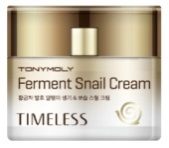 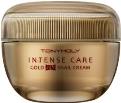 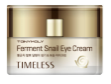 Internal Use Only
ONE POINT– SKIN CARE
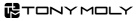 Timeless GF Factor
Комплекс пяти видов эпидермального фактора роста клеток
Сок бамбука
Увлажнение  и замедление процессов старения кожи с уникальным комплексом 5 EGF
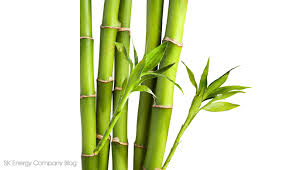 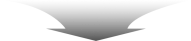 Обновляет клетки, повышает упругость и увлажняет
Увлажняет
Порядок применения: тоник- эмульсия – эссенция – крем для кожи вокруг глаз – крем для лица
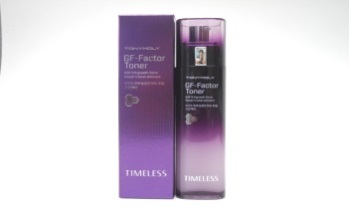 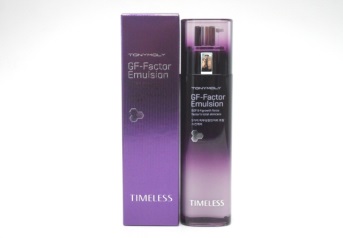 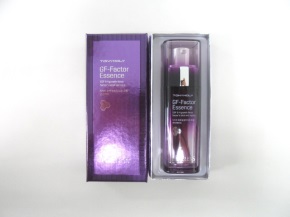 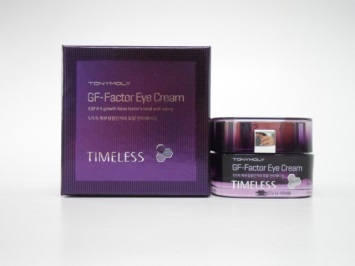 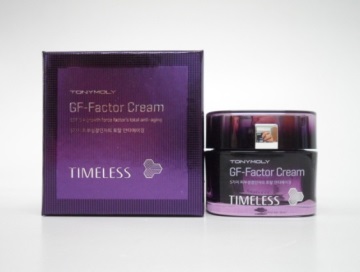 Internal Use Only
ONE POINT– SKIN CARE
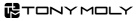 Timless Placenta Bound Line
Ионизированная вода
Золото
Экстракт плаценты
Линия с плацентой обогащает кожу всеми необходимыми питательными веществами, продлевая ее молодость
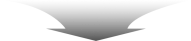 Выводит токсины и предотвращает старение кожи
Выводит токсины и предотвращает старение кожи
Питает и повышает эластичность
Порядок применения: тоник- эмульсия - крем
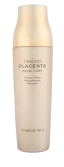 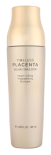 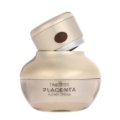 Internal Use Only
One Point – Skin care
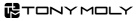 Intense Care Caviar Volume
Экстракт лекарственной анемаррены
Экстракт черной икры
Линия на основе осетровой икры пробуждает кожу, помогает ей быстрее восстанавливаться, наполняет силой и жизненным тонусом.
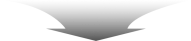 Питает, повышает эластичность, придает сияние
Выравнивает контуры лица и придает тканям объем
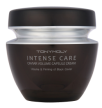 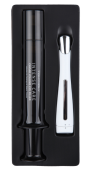 Intense Care Syn-ake Wrinkle
Синтетический пептид – аналог змеиного яда
Золото
Разглаживает мимические морщины путем расслабления лицевой мускулатуры в нужных зонах.
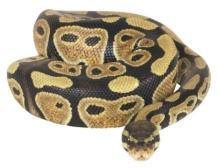 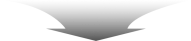 Оказывает эффект ботокса, повышает упругость и эластичность кожи
Выводит токсины и предотвращает старение кожи
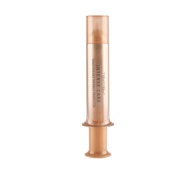 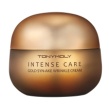 Internal Use Only
ONE POINT– SKIN CARE
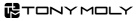 Bio EX Cell Whitening
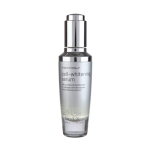 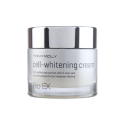 Internal Use Only
ONE POINT– SKIN CARE
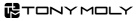 Gyoel Line
Комплекс экстрактов восточных трав
Применение метода ферментации
Экстракт пиявки
Коллаген
Уникальная сила восточных трав для здоровья Вашей кожи!
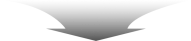 Улучшает цвет лица
Предотвращает старение
Питает
Увлажняет
Порядок применения: лосьон – эссенция – крем для кожи вокруг глаз – крем для лица
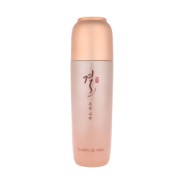 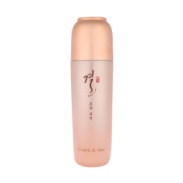 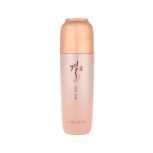 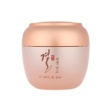 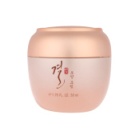 Internal Use Only
ONE POINT– SKIN CARE
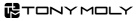 Timeless Ampule Essence 3 Kind
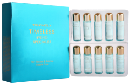 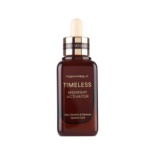 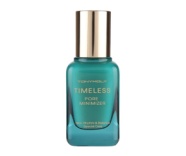 Порядок применения, предназначение и оказываемый эффект:
Бустер
Тоник
Ампула
Сыворотка
Эмульсия
Эссенция
Крем
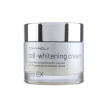 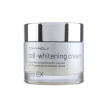 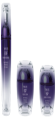 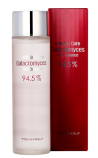 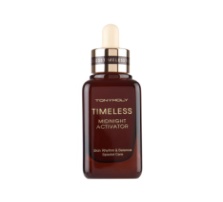 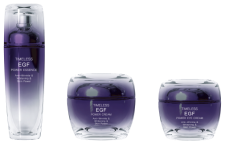 Увлажнение
Для сухой кожи
Увлажнение
Для сухой кожи
Увлажнение
Для сухой кожи
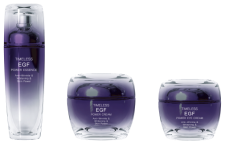 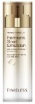 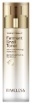 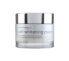 Galactomyces
First Essence
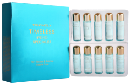 Увлажнение и регенерация
Для возрастной кожи
Восстановление поврежденной кожи
Увлажнение и регенерация
Для возрастной кожи
Регенерация
Для возрастной кожи
Увлажнение
Для возрастной кожи
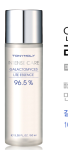 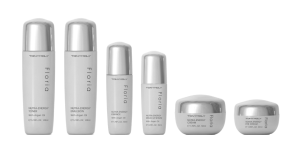 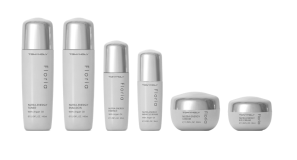 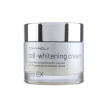 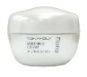 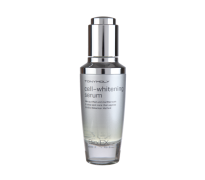 Интенсивное увлажнение
Для любого типа кожи
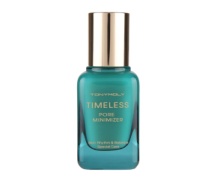 Galactomyces
Light Essence
Увлажнение
Для проблемной кожи
Отбеливание тусклой кожи
Увлажнение
Для проблемной кожи
Уход за порами
Для всех типов кожи
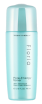 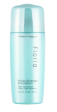 Отбеливание тусклой кожи
Уход за порами
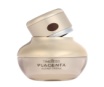 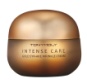 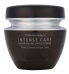 Уход за порами
Контроль себума
Для жирной кожи
Повышение упругости и эластичности истонченной кожи
Internal Use Only
One Point – Skin care
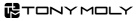 Aquaporin
Спирулина
Сок ивы
Хлорелла
Интенсивная увлажняющая линия мгновенно утолит жажду Вашей  кожи!
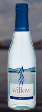 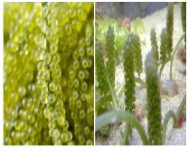 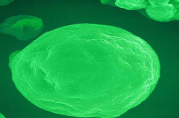 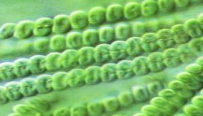 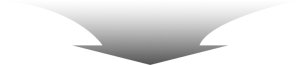 Увлажняет и насыщает кислородом
Увлажняет и насыщает витаминами
Улучшает циркуляцию крови
Порядок применения: тоник – эмульсия – эссенция – увлажняющий крем – гель для кожи вокруг глаз
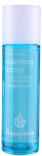 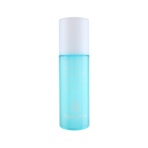 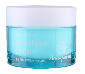 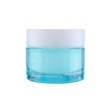 Internal Use Only
ONE POINT– SKIN CARE
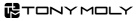 Aquaporin Rich
Сок ивы
Хлорелла
Спирулина
Зеленая икра
Интенсивная увлажняющая линия мгновенно утолит жажду Вашей  кожи!
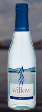 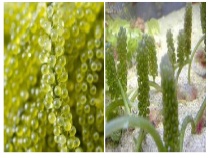 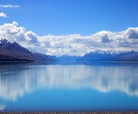 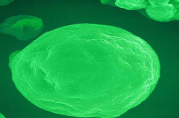 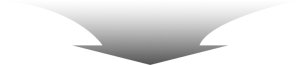 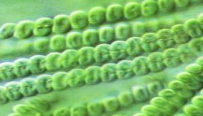 Увлажняет и насыщает витаминами
Препятствует испарению влаги
Увлажняет и насыщает кислородом
Улучшает циркуляцию крови
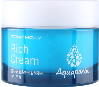 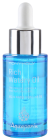 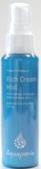 Dust and the City
Комплекс растительных экстрактов
Фитиновая кислота
Ухаживает за кожей в условиях загрязненной городской атмосферы.
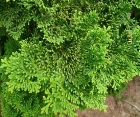 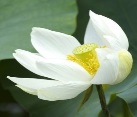 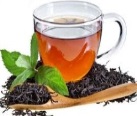 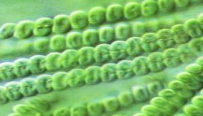 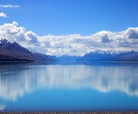 черный чай  кипарисовая  лотос 
                     хвоя
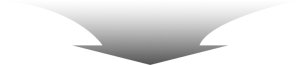 Защищает от загрязнений
Очищает
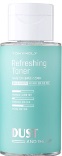 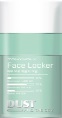 ★Антипыльная линейка включает 5 средств по уходу за кожей, включая маску, очищающую пенку и мист.
Internal Use Only
ONE POINT– SKIN CARE
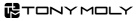 Tony Lab AC Control
Экстракт центеллы
Комплекс экстрактов ростков
Сциадопитис
Полноценный, сбалансированный уход за проблемной подростковой кожей!
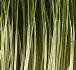 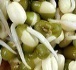 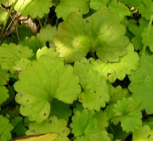 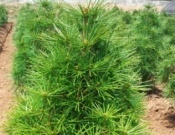 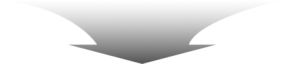 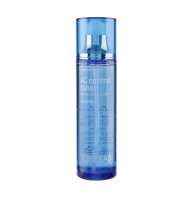 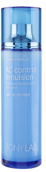 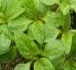 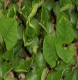 Антибактериальный  и противовоспалительный эффект
Регенерирует и успокаивает
Порядок применения: тоник – эмульсия – сыворотка
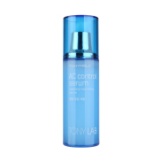 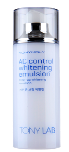 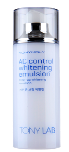 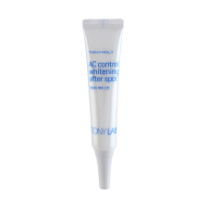 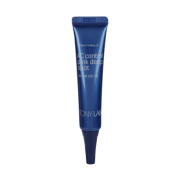 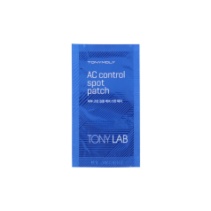 Internal Use Only
ONE POINT– SKIN CARE
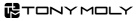 Intense Care Bee Propolis
Прополис черной пчелы
Ромашковая вода
Пчелиный яд
Комплекс уникальных средств обеспечит великолепный уход за проблемной кожей лица!
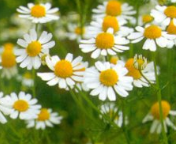 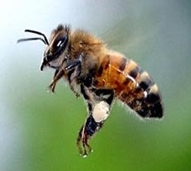 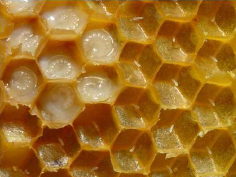 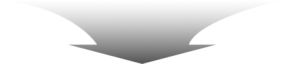 Регенерирует
Повышает иммунитет
Успокаивает
Порядок применения: тоник – эмульсия – мазь для точечного ухода за проблемной кожей
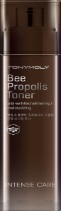 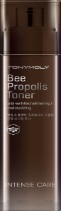 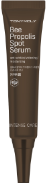 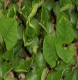 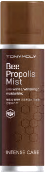 Internal Use Only
ONE POINT– SKIN CARE
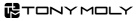 I'm Real Line
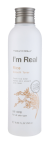 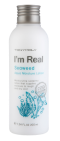 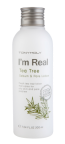 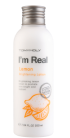 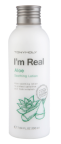 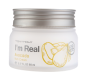 Bio EX Multicell Energy
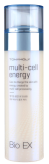 Internal Use Only
ONE POINT– SKIN CARE
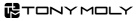 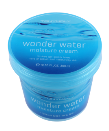 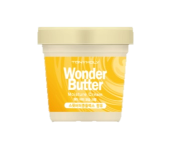 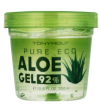 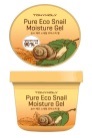 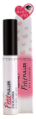 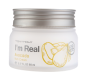 Internal Use Only
One Point – средства для ухода за мужской кожей
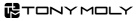 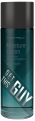 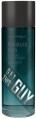 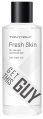 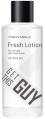 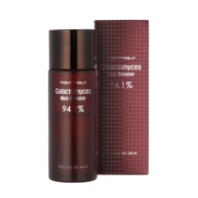 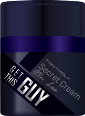 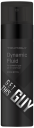 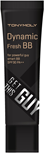 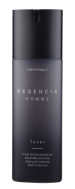 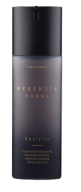 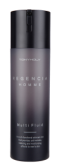 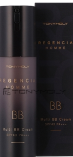 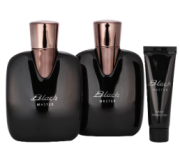 Internal Use Only
One Point – солнцезащитные средства
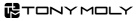 MY SUNNY
успокаивает
освежает
Экстракт водяной лилии
Ледниковая вода из канадского курортного города Уистлер
Экстракт алоэ вера
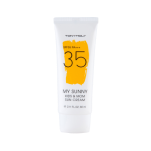 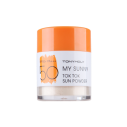 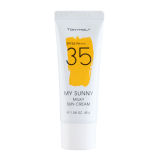 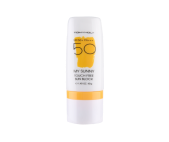 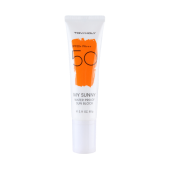 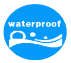 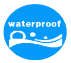 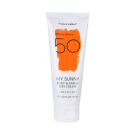 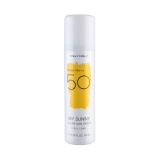 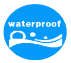 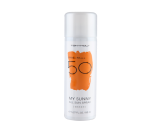 Internal Use Only
One Point – солнцезащитные средства
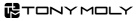 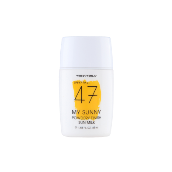 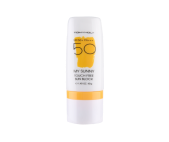 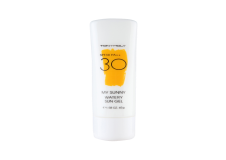 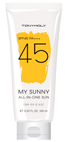 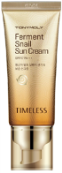 Правила нанесения солнцезащитных средств.
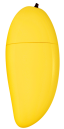 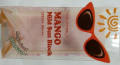 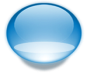 1
Наносить за 30 минут до выхода на улицу.
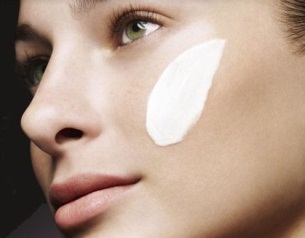 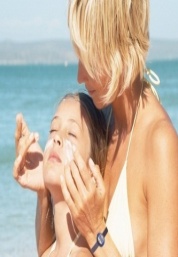 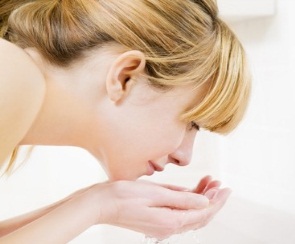 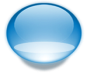 2
Наносить повторно каждые 2-3 часа.
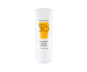 Для удаления средств с кожи использовать гидрофильное масло, применяя два этапа очищения.
3
Internal Use Only
Средства для специального коммерческого распространения. Премиальная серия
24
Product Feature – Premium RX Line
Premium RX Horseyu Cream / Hand Cream
Лошадиный жир с о. Чеджудо
Интенсивно ухаживает за очень сухой, огрубевшей или поврежденной кожей.
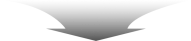 Формирует на коже питательный слой
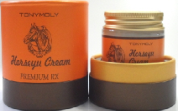 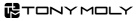 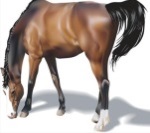 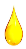 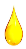 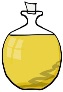 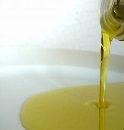 Premium RX Camel Milk Cream / Hand Cream
Экстракт верблюжьего молокаl
Благодаря сходству с молоком человека прекрасно воспринимается и поддерживает здоровье кожи!
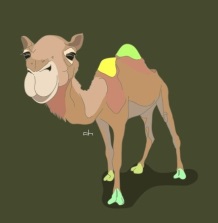 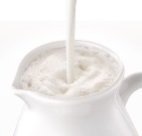 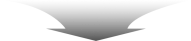 Питает и укрепляет
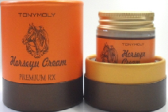 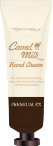 Product Feature – Premium RX Line
Premium RX Cloud Cream
Экстракт ласточкиного гнезда
Ферментированный экстракт галактомисиса
Чистое золото
Эффективное средство для лечения всех видов пигментных пятен.
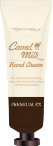 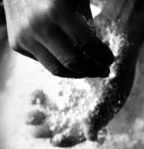 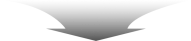 Экспресс-осветление
Питает
Выводит токсины и улучшает цвет лица
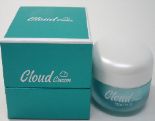 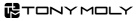 Premium RX Swallow Nest Cream
Антивозрастной крем глубоко питает кожу и придает ей упругость одновременно!
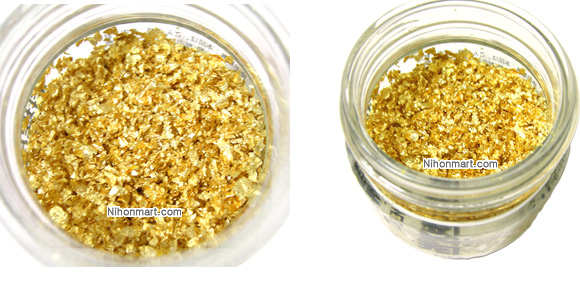 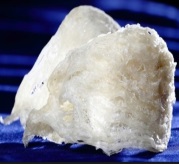 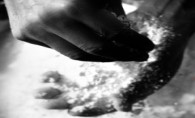 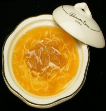 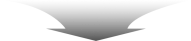 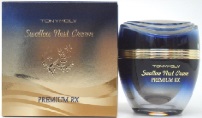 Internal Use Only
ОЧИЩАЮЩИЕ СРЕДСТВА ДЛЯ УХОДА ЗА КОЖЕЙ/МАСКИ
27
Internal Use Only
One Point – первый этап очищения
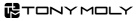 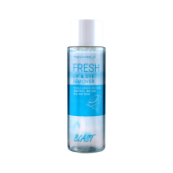 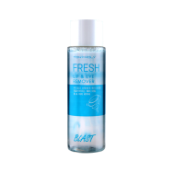 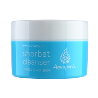 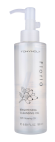 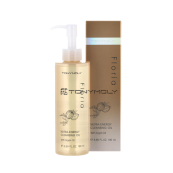 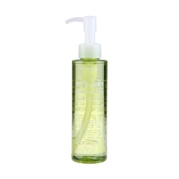 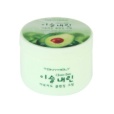 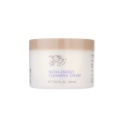 Internal Use Only
One Point - первый этап очищения
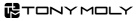 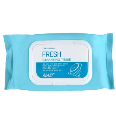 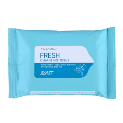 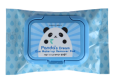 Internal Use Only
One Point - второй этап очищения
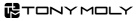 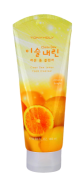 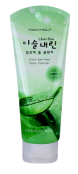 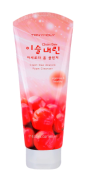 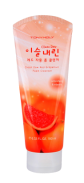 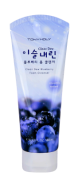 Ощутите всю прелесть сочной очищающей линии!
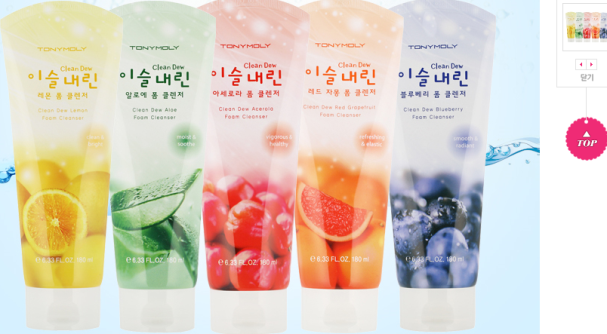 Internal Use Only
One Point – второй этап очищения
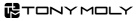 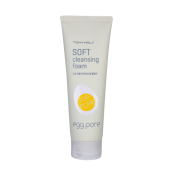 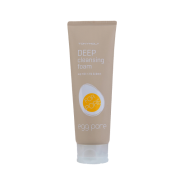 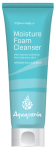 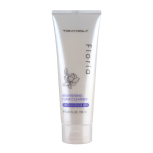 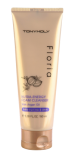 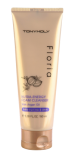 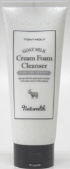 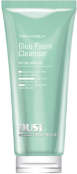 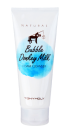 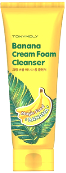 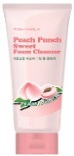 Internal Use Only
One Point - второй этап очищения
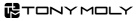 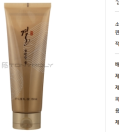 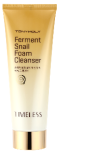 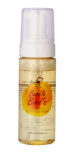 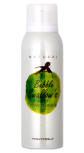 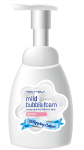 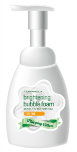 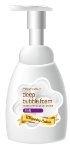 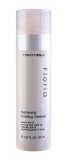 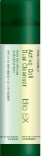 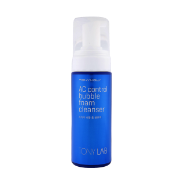 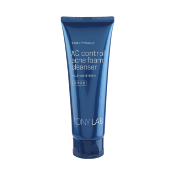 Internal Use Only
One Point – третий этап очищения
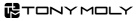 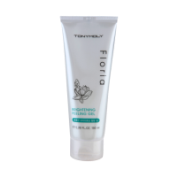 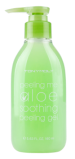 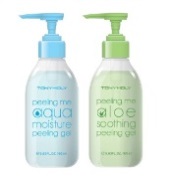 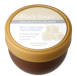 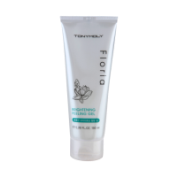 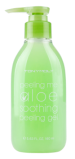 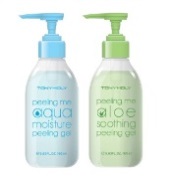 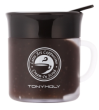 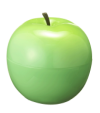 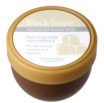 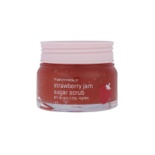 Internal Use Only
One Point - Pack&Massage
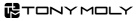 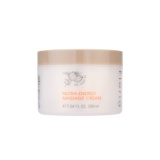 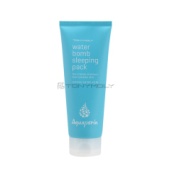 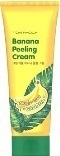 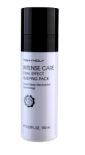 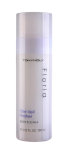 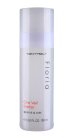 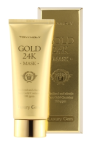 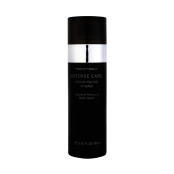 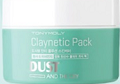 Internal Use Only
One Point - Sheet Pack
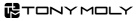 Одноразовые тканевые маски I'm Real Mask Sheet - 11 видов
21 мл
100% природная целлюлоза
 Система 5 Free – не содержит парабенов, талька, бензофенона, триэтаноламина, искусственных красителей.
.
Морские водоросли
Красное вино
Томат
Лимон
Алоэ
Авокадо
Маколи
Брокколи
Рис
Гранат
Чайное дерево
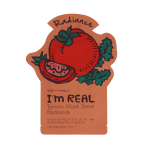 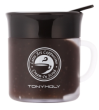 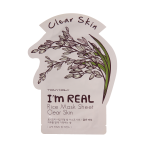 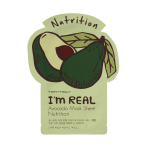 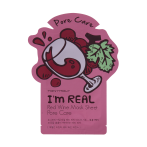 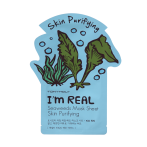 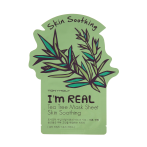 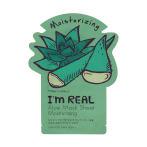 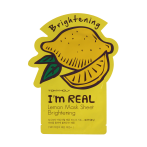 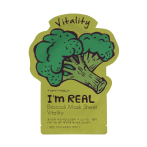 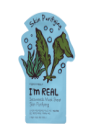 Придает сияние!
Повышает эластичность!
Глубоко очищает!
Ухаживает за порами!
Выводит токсины!
Успокаивает!
Увлажняет!
Питает!
Осветляет!
Оживляет!
Очищает!
Одноразовые тканевые маски Pure 100 Mask Sheet
21 мл
100% органический необработанный неотбеленный хлопок (cottonseed inc.) *Не принимать черные вкрапления за чужеродные примеси. 
  Интенсивный уход с премиум-эссенцией.
  Система 5 Free – не содержит парабенов, талька, бензофенона, триэтаноламина, искусственных красителей.
Фильтрат слизи улитки
Гиалуроновая кислота
Морской коллаген
Прополис
Женьшень
Черная икра
Жемчуг
Масло ши
Плацента
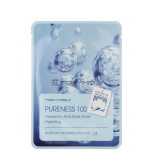 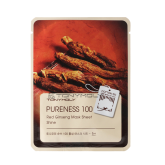 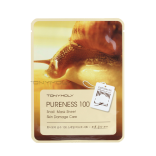 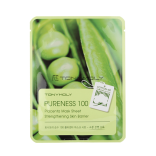 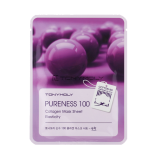 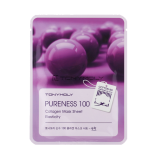 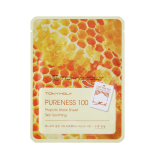 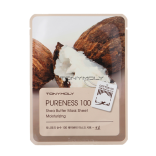 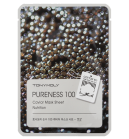 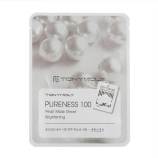 Успокаивает!
Питает!
Увлажняет и питает!
Повышает иммунитет!
Регенерирует!
Осветляет!
Увлажняет!
Повышает эластичность!
Придает сияние!
Набор из семи тканевых масок на каждый день недели – Changing You Magic Mask Sheet
Изготовлена с добавлением нетканого материала.
 Набор разработан для быстрого достижения видимого результата и рассчитан на применение в течение недели!
18 мл[7шт.]
Гиалуроновая кислота
Черный жемчуг
Красное вино
Маточное молочко
Чайное дерево
Ласточкино гнездо
Зеленое яблоко
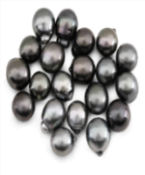 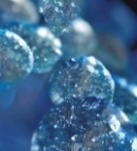 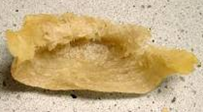 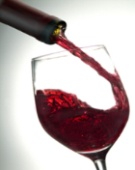 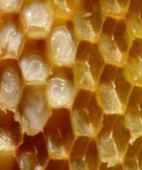 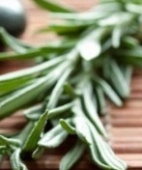 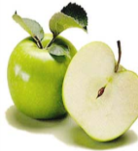 Успокаивает!
Глубоко очищает!
Ухаживает за порами!
Осветляет!
Увлажняет!
Повышает эластичность и тонус!
Питает!
Daily Fresh Mask Sheet [Aloe]
150гр[10шт.]
Изготовлена из нетканого материала.
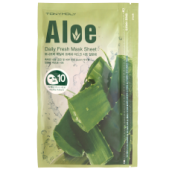 Internal Use Only
One Point - Sheet Pack
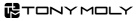 Wonder Water/Wonder Butter Mask Sheet
20гр
Изготовлена из нетканого материала.
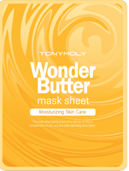 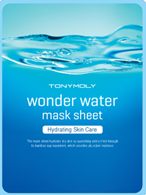 Carboxy Peel
AC Laser
Ringer Oil
Lifting Up
эссенция 4мл+ маска 20мл
T-зона+V-зона: по 12мл
ампула1.5мл+ маска 27мл
4 патча+ маска 25мл
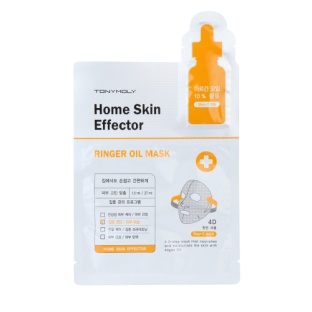 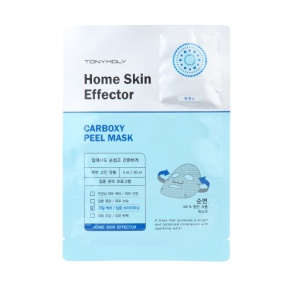 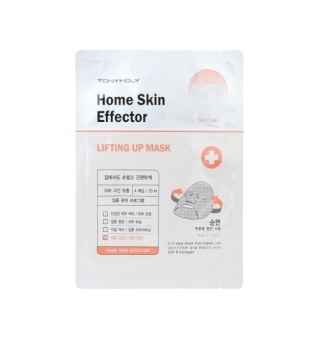 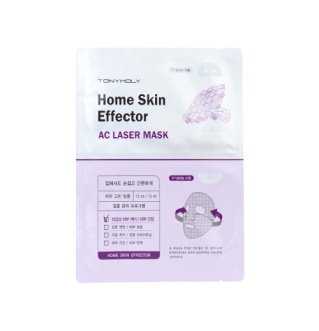 미백
Premium RX Horseyu Mask Sheet
21гр
Маска состоит из двух слоев.
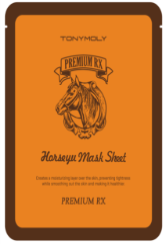 Ухаживает за проблемной кожей
Интенсивно увлажняет
Повышает упругость и эластичность
Придает сияние
Двухступенчатая система ухода и
4D-маска
Двойной тип маски обеспечивает прекрасное прилегание к лицу
100%
хлопок
Неотбеленный хлопок
Борется с морщинами
Отбеливает
Home Skin Effector Mask 4 Kind
Специальный уход за различных проблем каждого типа кожи.
Дополнительно содержат ампулу, эссенцию или патчи для еще более эффективного ухода.
Internal Use Only
One Point- Sheet Pack
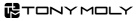 Tony Moly 5 Day Project-Set
Концептуально новые косметические маски! 
Набор масок – альтернатива процедурам салона красоты на дому!
Универсальная
С эффектом пилинга
Увлажняющая
С лифтинг-эффектом
Тонизирующая
Многофункциональный уход
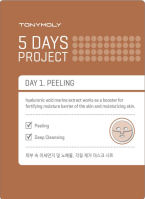 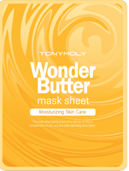 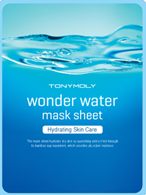 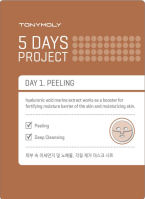 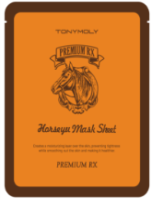 целлюлоза
целлюлоза
волокно с добавлением глины
Тенсел
Тенсел
Защищает от потери влаги
Выравнивает рельеф
Придает сияние
Повышает упругость
37
SHEET MASK
- Easy to use mask sheet for your skin type and feature needed-
Internal Use Only
One Point - Sheet Pack
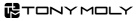 Антивозрастные маски из серии Timeless – 2 вида
Timeless EGF
Second Skin Mask Sheet
Timeless Placenta
Hydrogel Mask
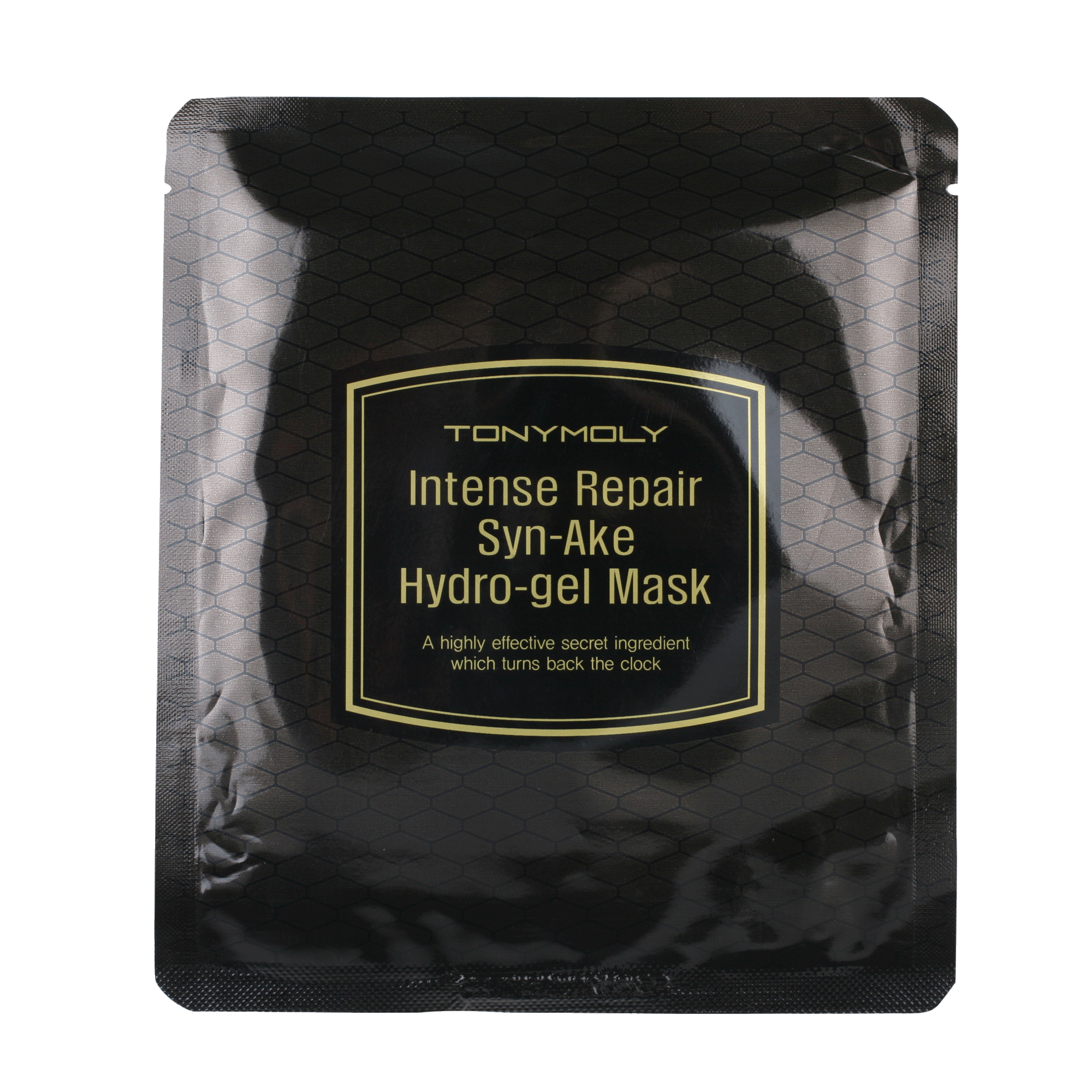 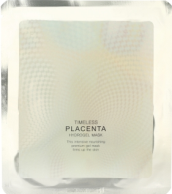 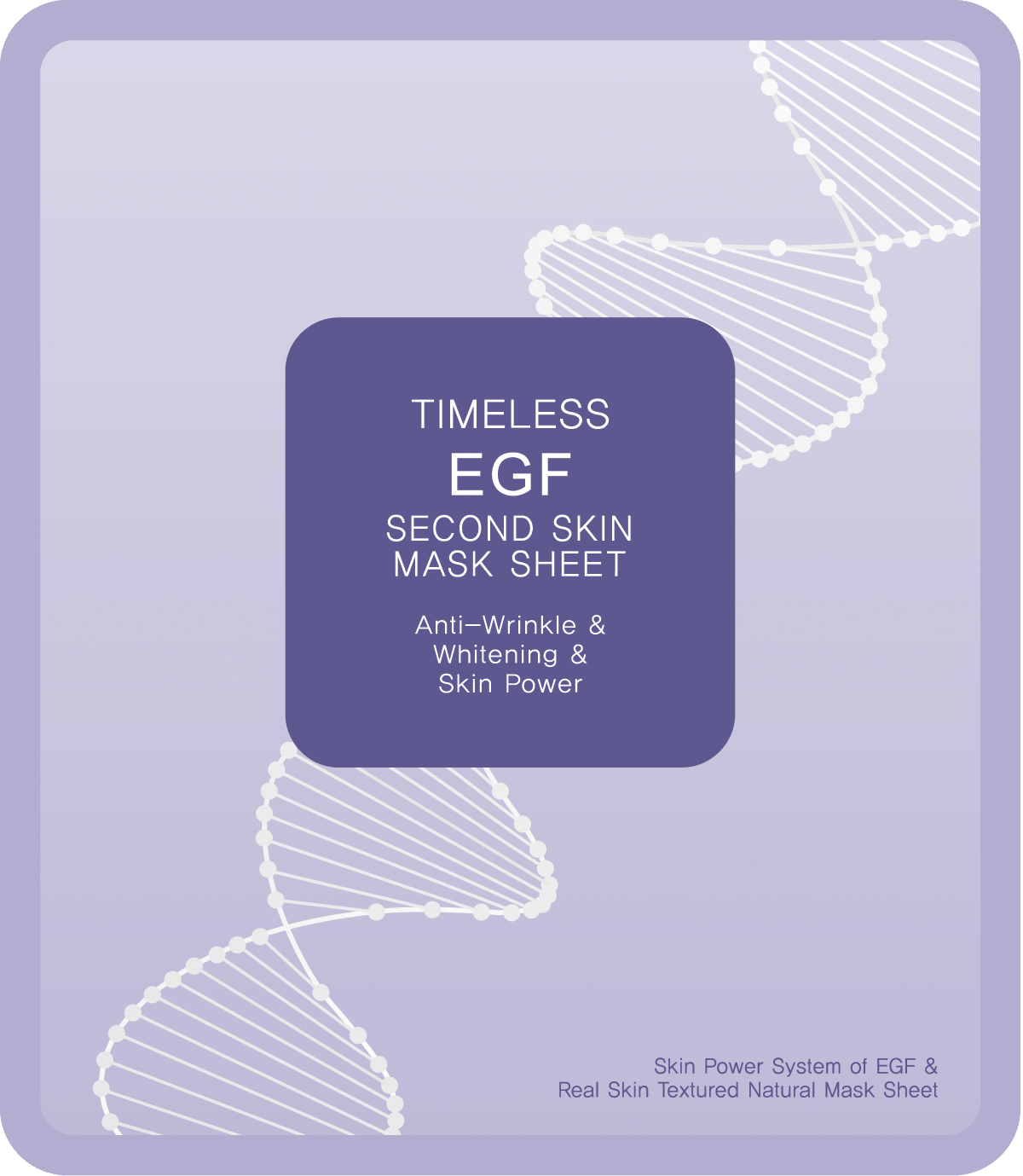 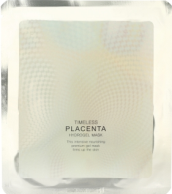 미백
маска30гр
эссенция 5гр
6,000
25гр/5000
Отбеливает и борется с морщинами
Отбеливает и борется с морщинами
Intense Care – 2 вида / Timeless – 2 вида
Whitening
Wtening
Wrinkle
Whitening
Wrinkle
Intense Care Galactomyces Whitening Hydro-gel
Timeless Ferment Snail
Hydro-gel Mask
Timeless EGF
Second Skin Mask Sheet
Intense Care Fugu Collagen Hydro-gel Mask
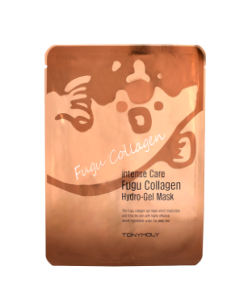 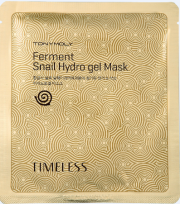 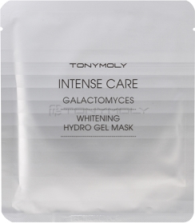 гидрогелевые
гидрогелевая
Гидрогелевые
미백
25гр/5000
25гр/5000
30гр/5000
30гр/5000
Питает и повышает упругость
Повышает упругость и увлажняет
Регенерирует и увлажняет
Отбеливает и увлажняет
Aquaporin / Pure Farm
Pure Farm Pig Collagen Hydrogel Mask
Aquaporin
Hydrogel Mask
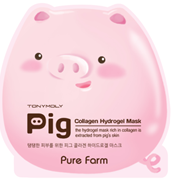 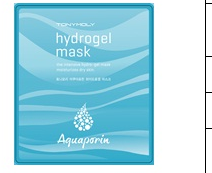 Wrinkle
биоцеллюлозная
30гр
30гр
Борется с морщинами, повышает упругость и эластичность
Увлажняет
Internal Use Only
One Point - Sheet Pack
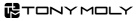 Патчи для области вокруг глаз - 4 вида
Intense Care
Snai Eye Mask
Intense Care
Syn-ake Eye Mask
Timless Ferment Snail
Eye Mask
Timless EGF
Second Skin Eye Goggle
Panda's Dream 
Eye Patch
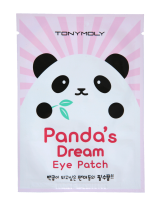 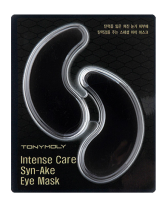 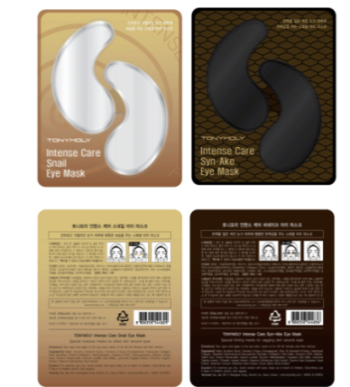 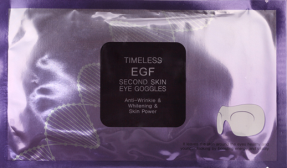 гидрогелевая
гилрогелевая
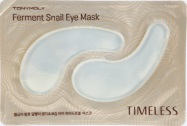 Биоцеллюлозная
гидрогелевая
гидрогелевая
2патча(одноразовые)
부직포
2патча(одноразовые)
7мл
2патча(одноразовые
1патч(одноразовый)
Патчи из серии Spot Patch для определенной зоны лица и ногтей – 6 видов
Red Cheeks Girl's Patch
KissKiss Lovely Lip 
Patch
Changing U Nail Patch
Mr.Smile Patch
отбеливает
борется с морщинами
борется с морщинами
Wrinkle
Whitening
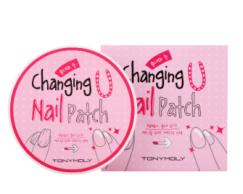 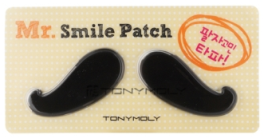 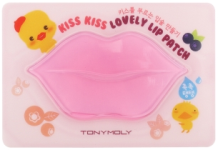 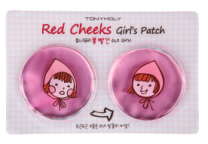 14гр  2патча (одноразовые)
12шт.(для обеих рук)
38гр
2патча(одноразовые)
9гр
гидрогелевые
Патчи из серии My Little Pet Spot Patch для лица и тела – 4 вида
My Little Pet
Eye Patch
My Little Pet
Neck Patch
My Little Pet
Wrinkle Line Patch
My Little Pet
Body Patch
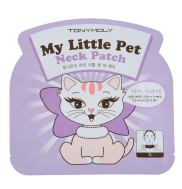 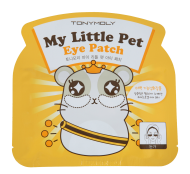 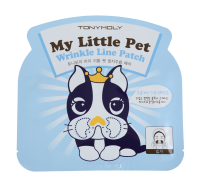 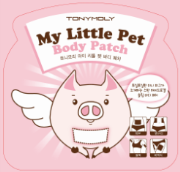 8гр
5гр
8гр
3гр
Патчи для носа – 2 вида
Egg Pore
Nose Pack
3 Step Nose Pack
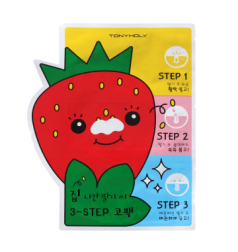 Трехступенчатая маска от черных точек – 3-STEP Nose Pack 
Применение:
1. Нанести первую полоску на очищенную сухую кожу и оставить на 15-20 минут. 
2. Слегка смочить нос и нанести вторую полоску, оставив ее на 10-15 минут. Снять полоску и удалить загрязнения ватной палочкой.
3. Нанести третью полоску на очищенную от черных точек кожу и оставить на 5-10 минут.
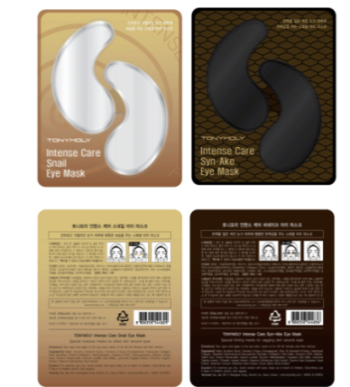 1патч 
7патчей
6гр
гидрогелевая
Internal Use Only
One Point - Sheet Pack
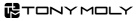 Маски для кожи рук и ног –  4 вида
Lovely Peach
Hand Mask
Fresh Tangerine
Hand Mask
Lovely Bergamot
Foot Mask
Fresh Peppermint
Foot Mask
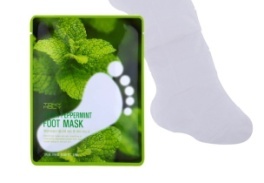 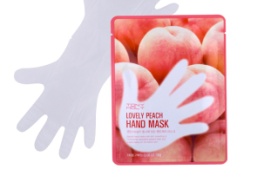 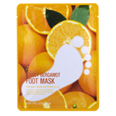 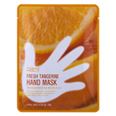 미백
16гр[одно использование – 2шт.]
Internal Use Only
Средства для макияжа
41
Internal Use Only
One Point - мисты
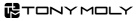 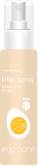 COOL
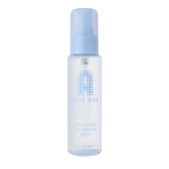 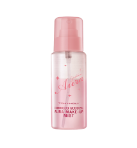 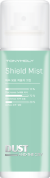 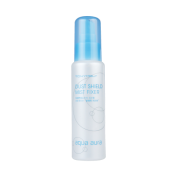 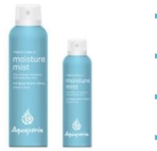 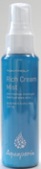 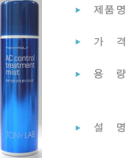 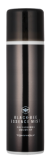 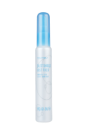 Internal Use Only
One Point – база под макияж (праймеры)
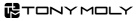 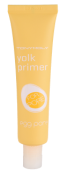 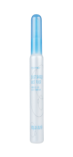 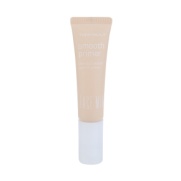 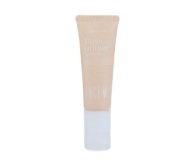 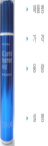 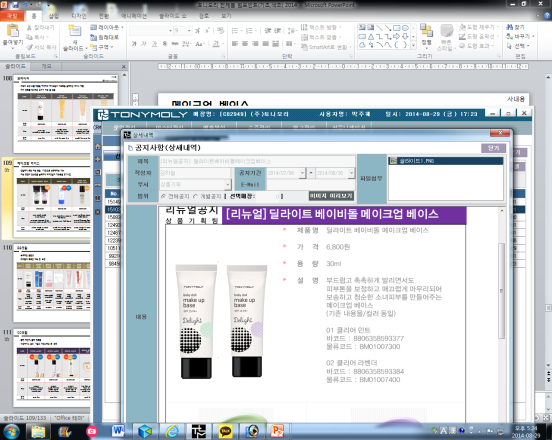 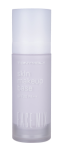 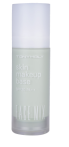 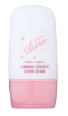 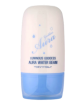 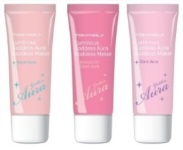 Internal Use Only
One Point – база под макияж (BB-крема)
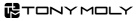 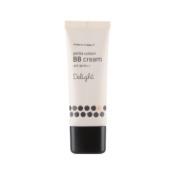 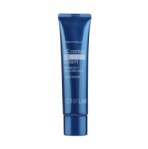 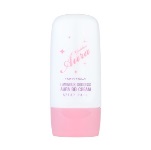 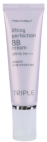 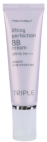 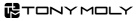 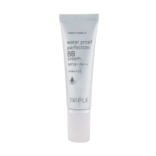 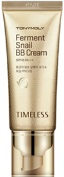 Internal Use Only
One Point - база под макияж (BB-крема)
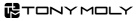 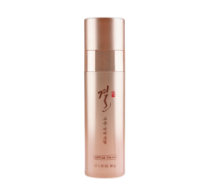 Internal Use Only
One Point – база под макияж(CC-крема)
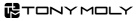 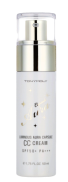 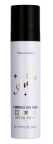 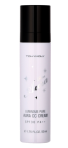 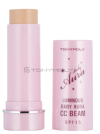 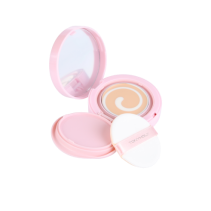 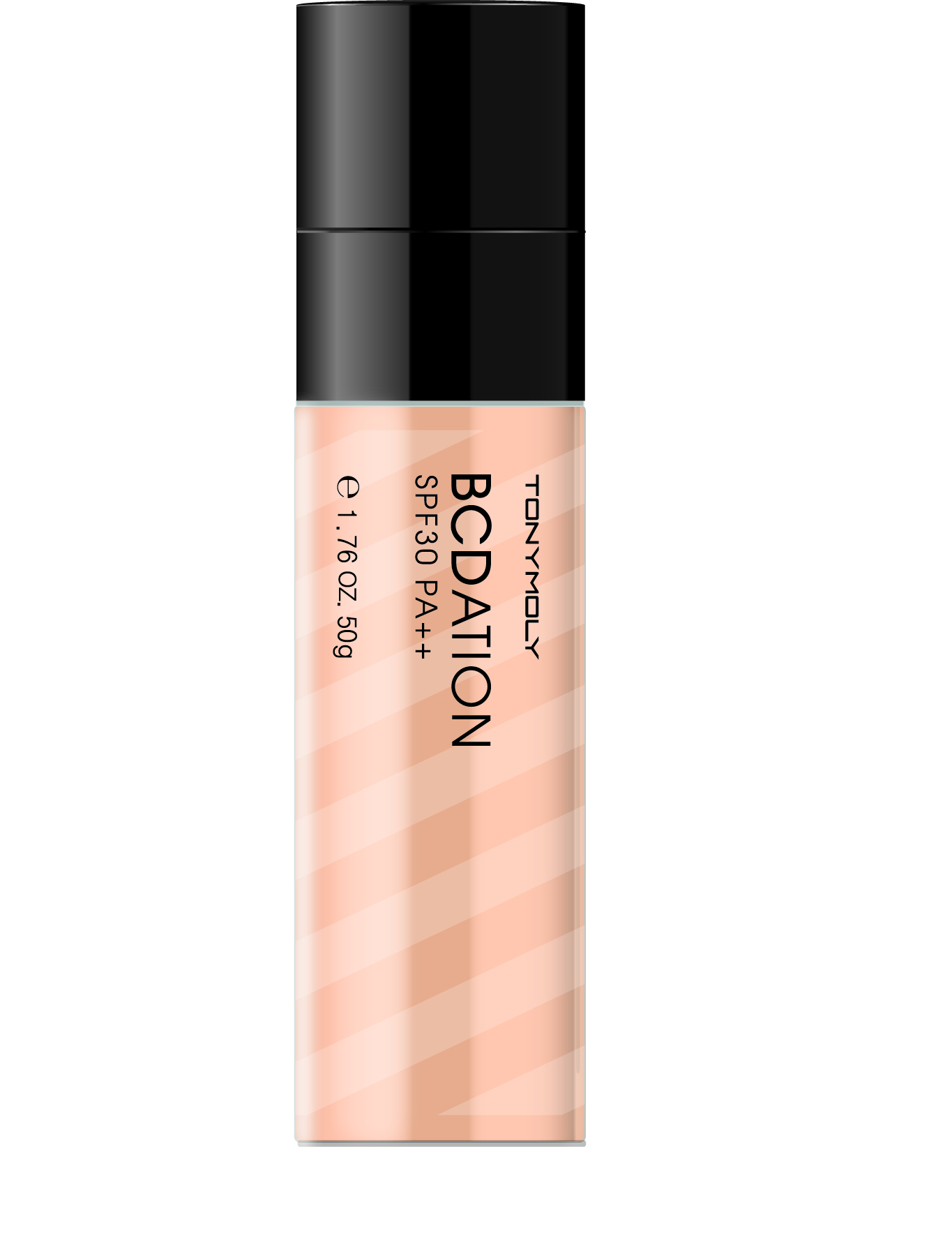 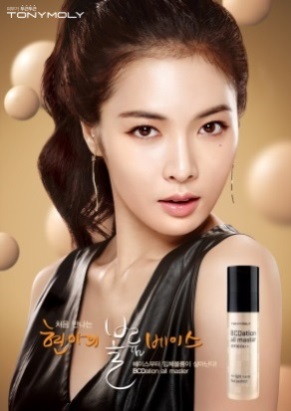 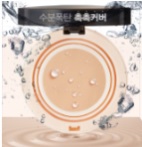 Internal Use Only
One Point – база под макияж (тональная основа)
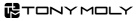 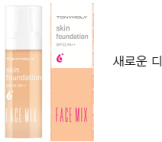 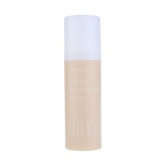 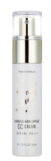 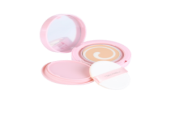 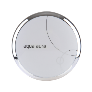 Internal Use Only
One Point – база под макияж(консилеры)
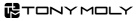 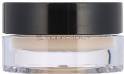 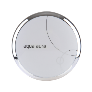 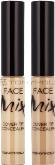 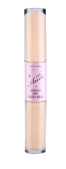 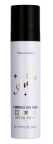 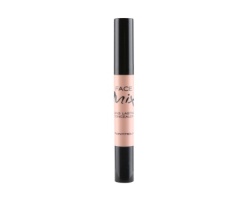 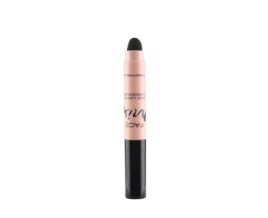 Internal Use Only
One Point – база под макияж(пудра)
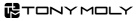 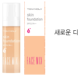 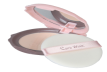 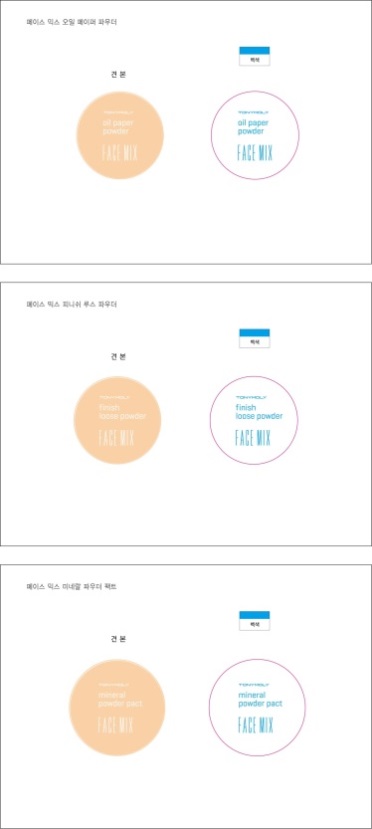 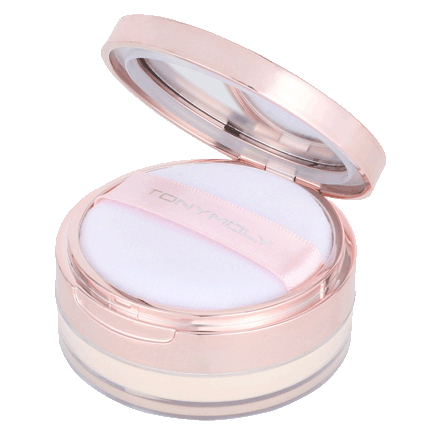 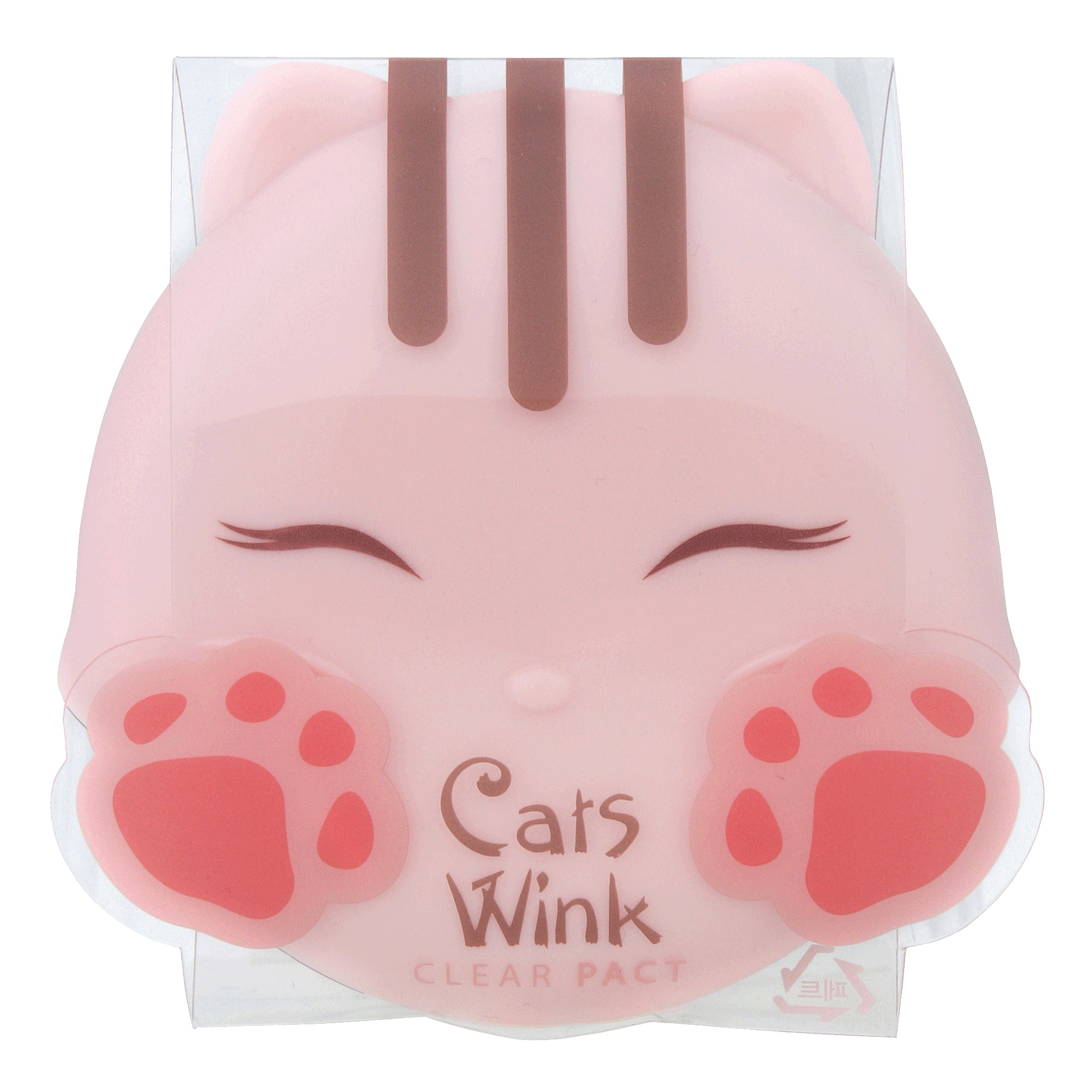 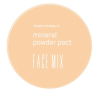 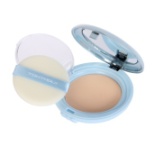 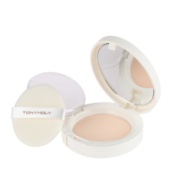 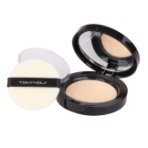 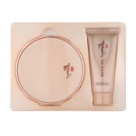 Internal Use Only
ONE POINT– этапы макияжа (карандаш для бровей и глаз)
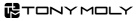 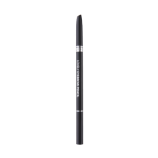 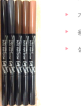 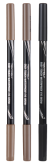 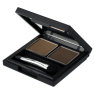 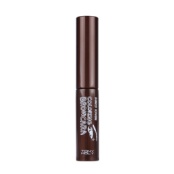 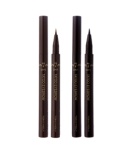 Internal Use Only
ONE POINT – этапы макияжа (тушь и средства для ухода за ресницами)
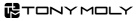 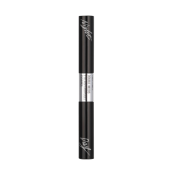 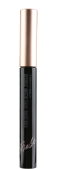 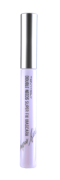 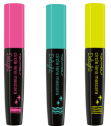 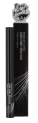 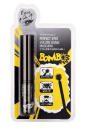 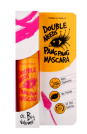 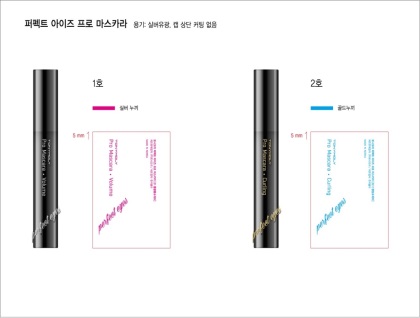 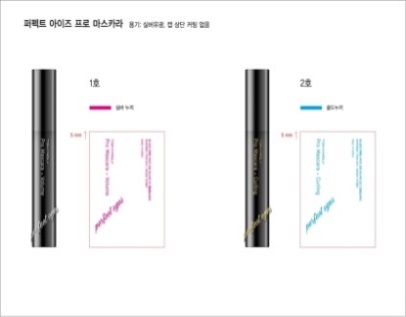 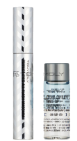 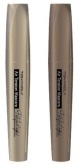 Internal Use Only
ONE POINT – этапы макияжа(лайнер для глаз)
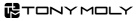 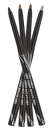 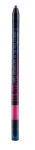 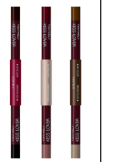 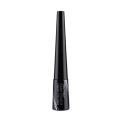 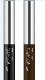 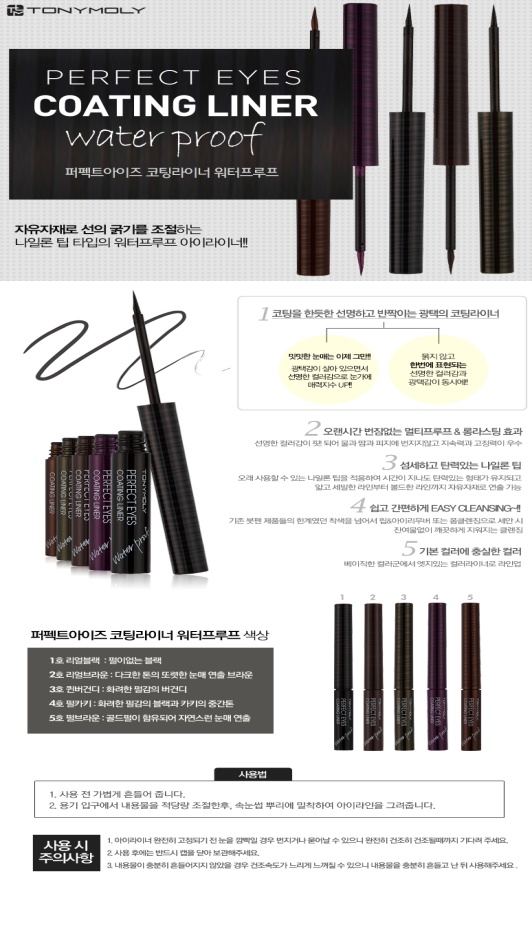 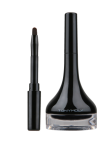 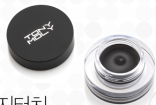 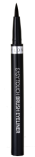 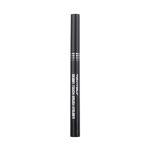 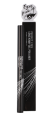 Internal Use Only
ONE POINT – этапы макияжа(тени)
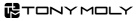 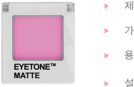 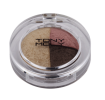 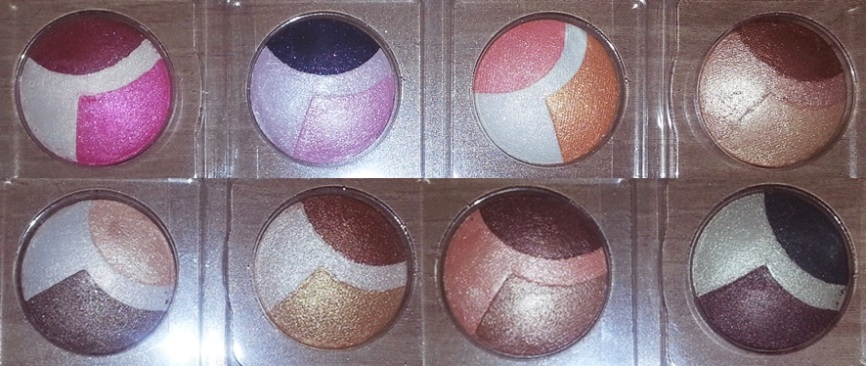 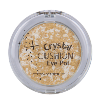 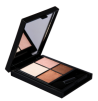 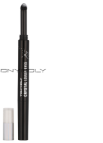 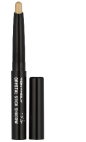 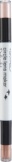 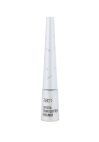 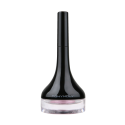 Internal Use Only
ONE POINT – этапы макияжа(средства для губ)
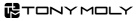 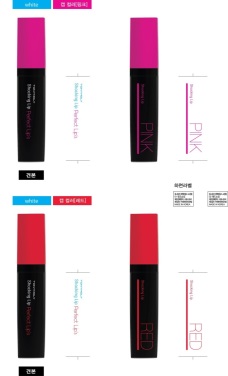 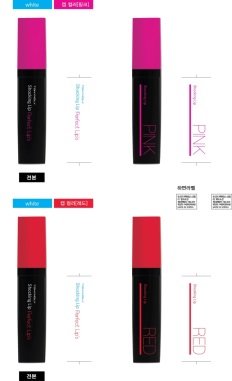 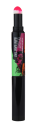 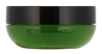 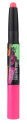 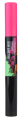 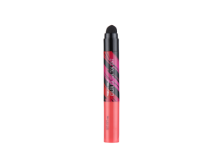 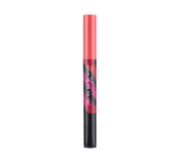 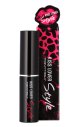 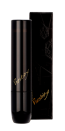 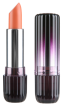 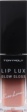 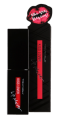 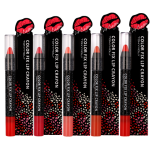 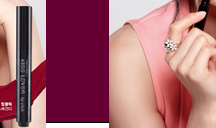 Internal Use Only
ONE POINT – этапы макияжа (румяна)
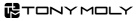 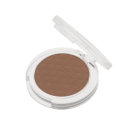 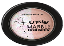 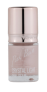 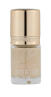 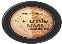 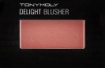 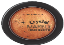 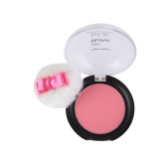 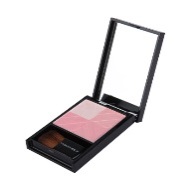 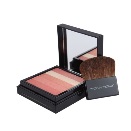 Internal Use Only
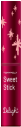 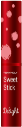 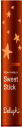 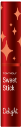 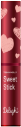 ONE POINT – этапы макияжа(средства для губ)
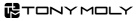 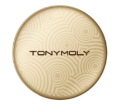 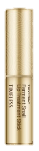 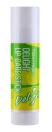 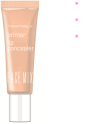 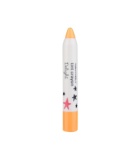 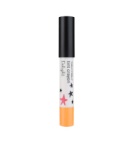 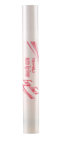 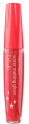 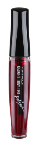 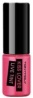 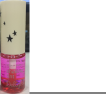 Internal Use Only
Средства для ухода за телом и волосами
57
Internal Use Only
ONE POINT - тело
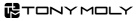 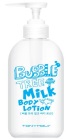 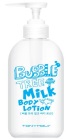 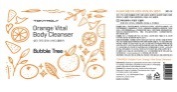 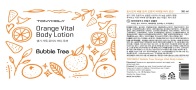 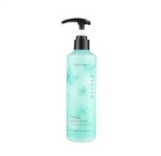 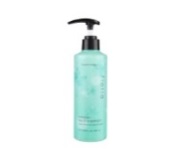 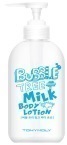 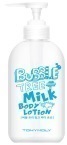 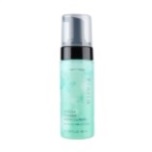 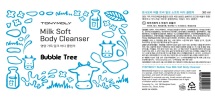 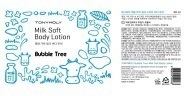 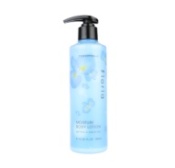 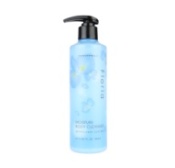 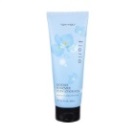 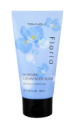 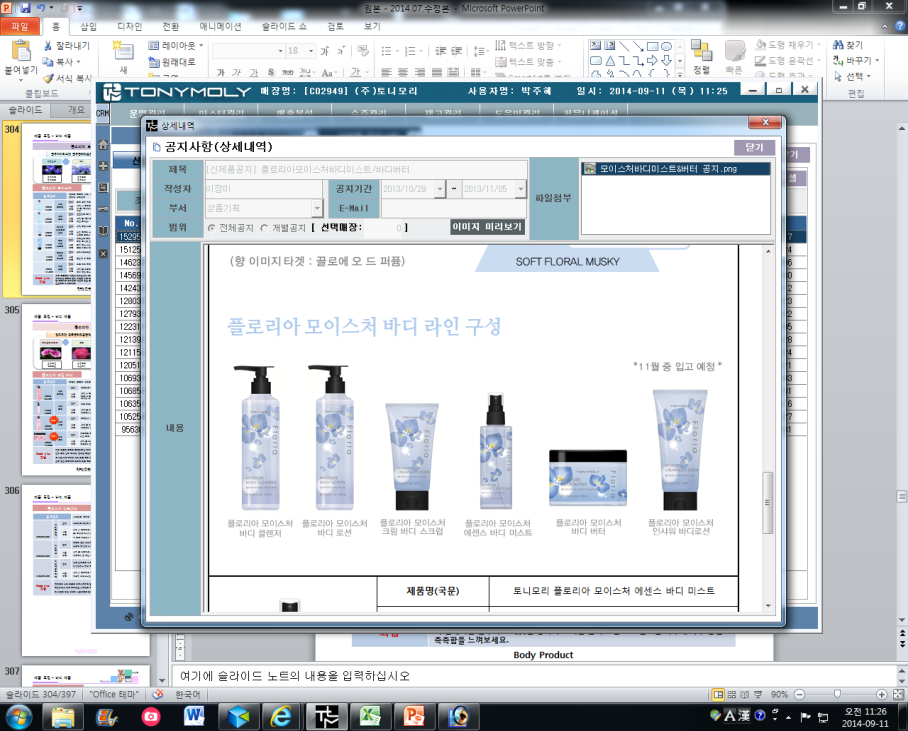 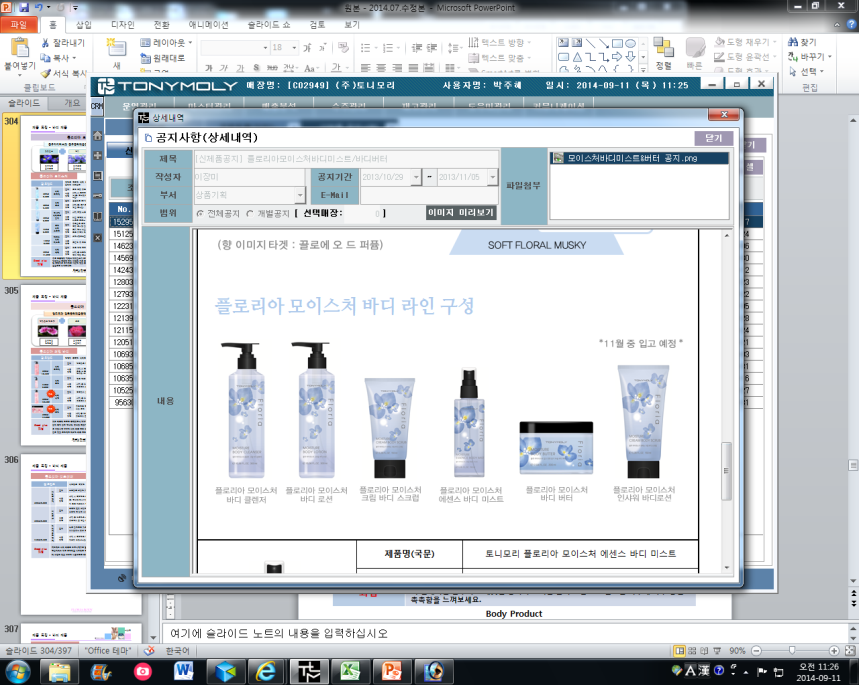 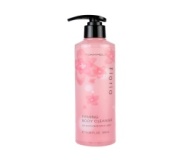 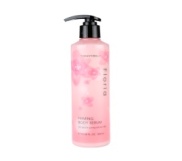 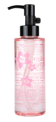 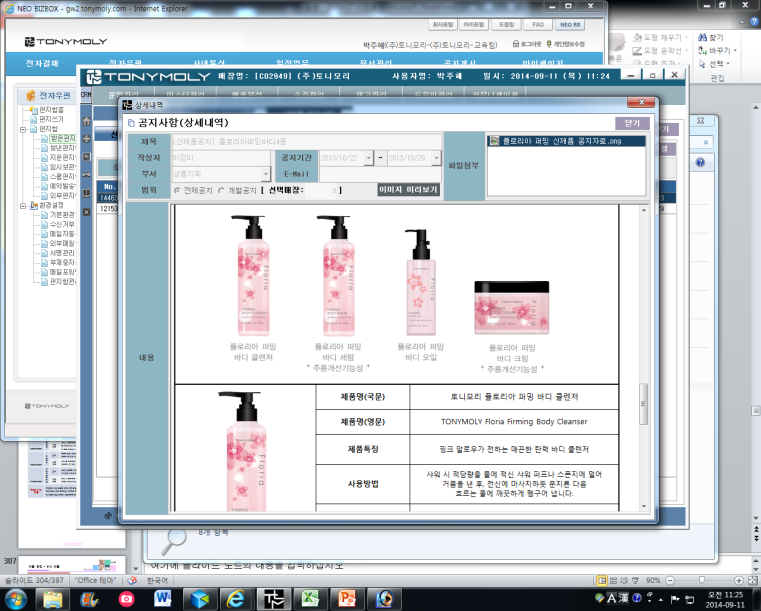 Internal Use Only
ONE POINT - тело
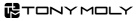 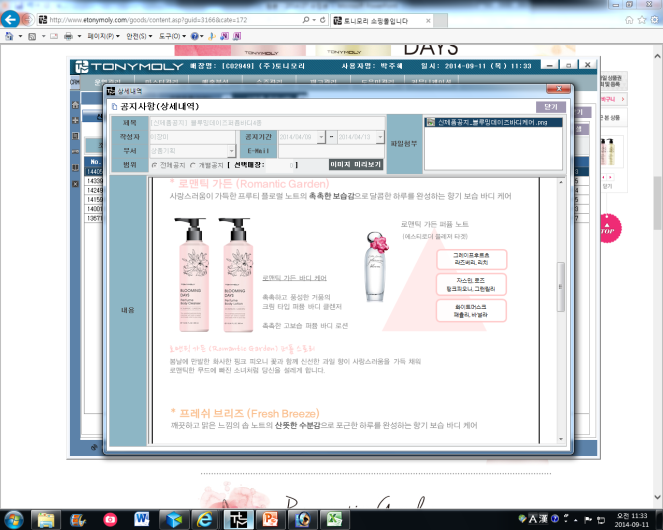 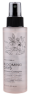 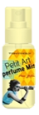 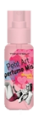 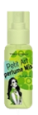 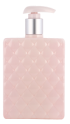 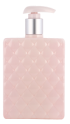 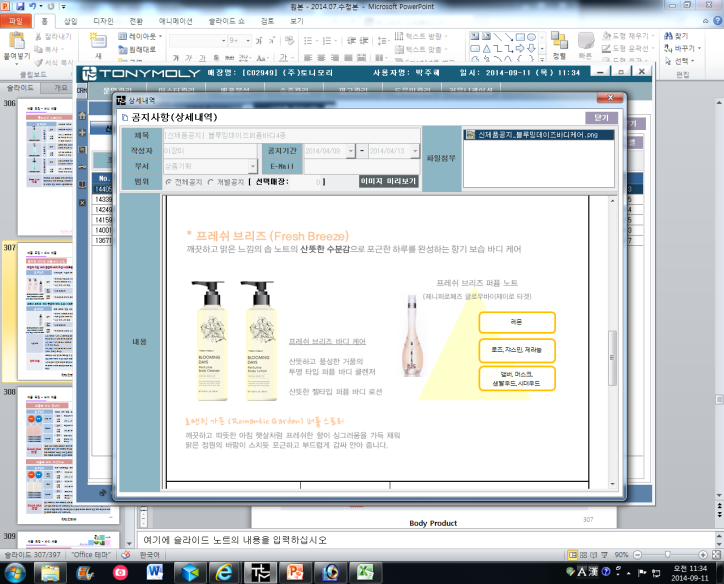 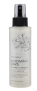 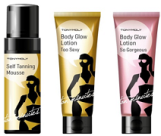 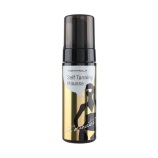 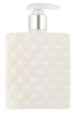 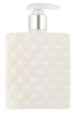 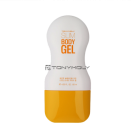 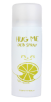 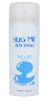 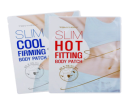 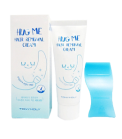 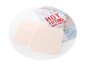 Internal Use Only
ONE POINT - тело
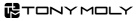 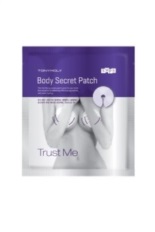 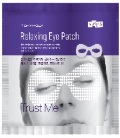 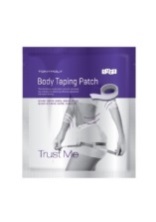 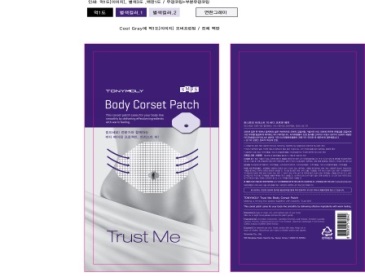 Internal Use Only
ONE POINT - тело
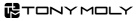 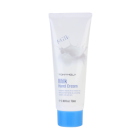 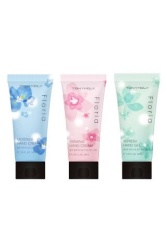 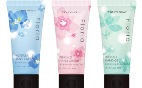 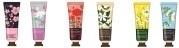 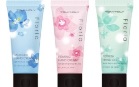 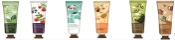 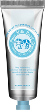 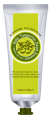 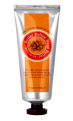 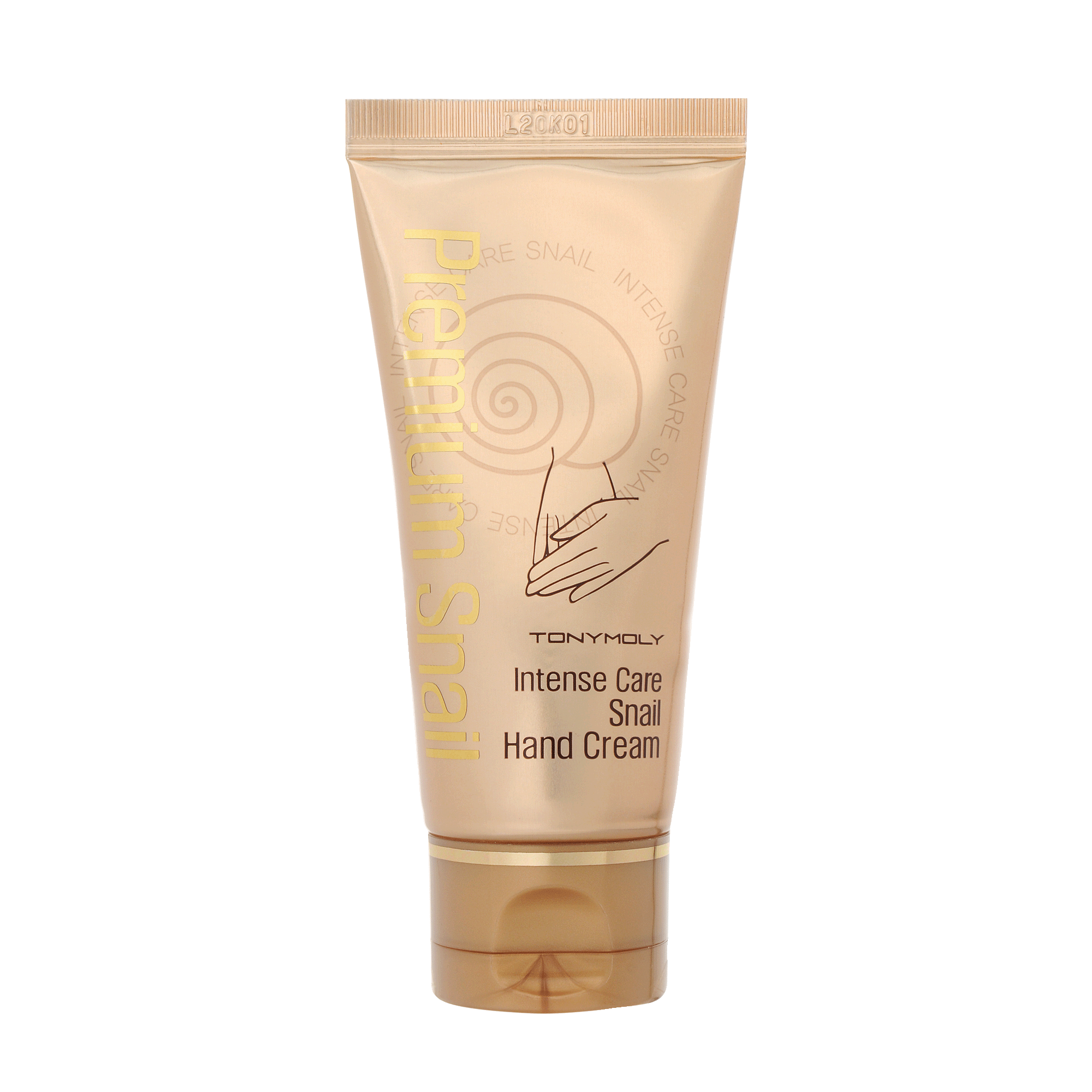 Internal Use Only
Internal Use Only
ONE POINT - тело
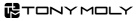 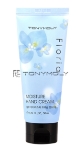 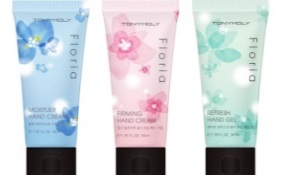 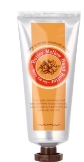 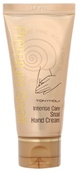 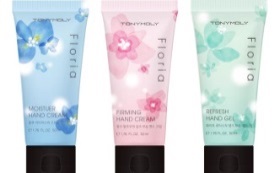 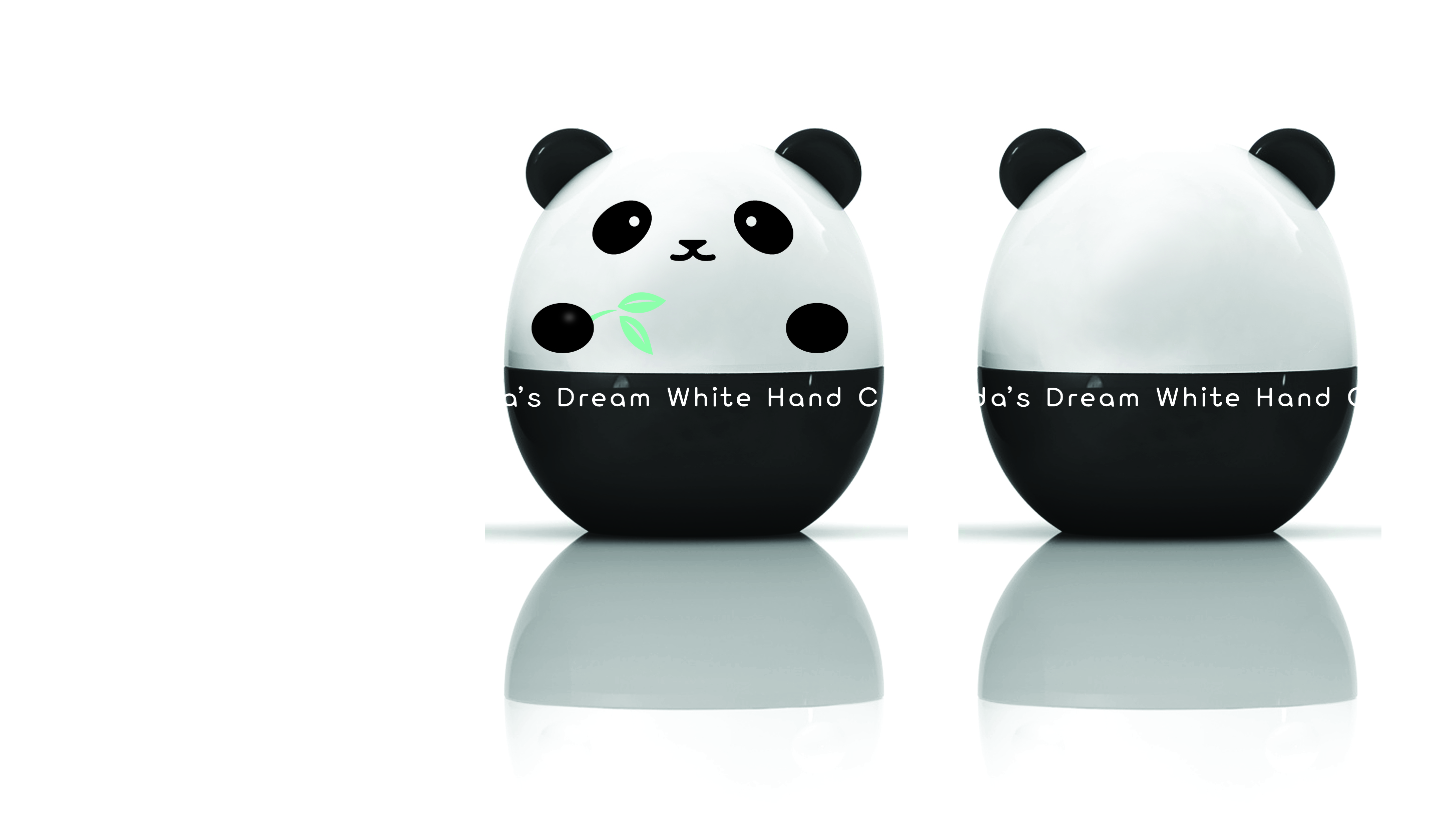 Wrinkle
Whitening
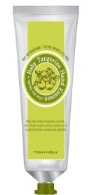 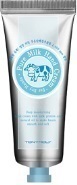 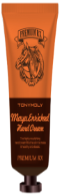 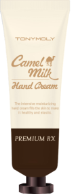 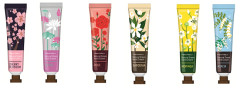 Wrinkle
Whitening
Wrinkle
Whitening
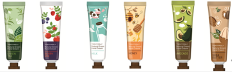 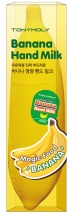 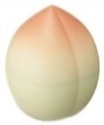 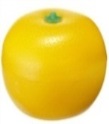 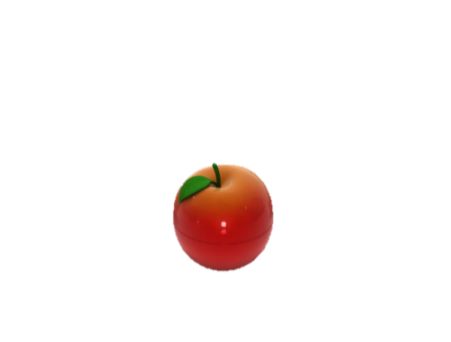 Whitening
Wrinkle
Body Product
- 바디 피부 전문 관리 제품 -
Internal Use Only
ONE POINT - тело
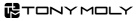 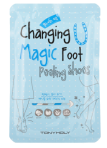 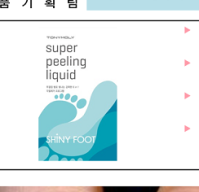 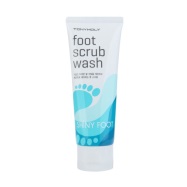 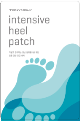 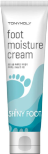 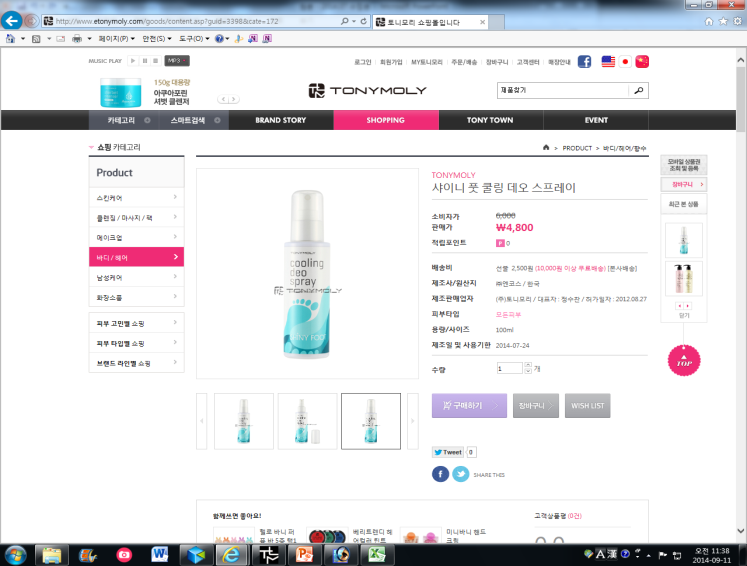 Internal Use Only
ONE POINT - волосы
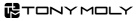 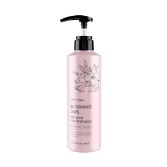 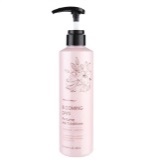 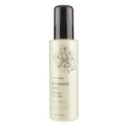 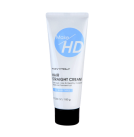 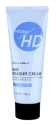 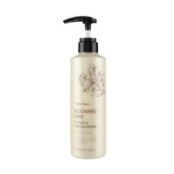 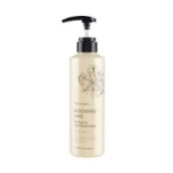 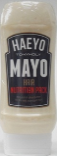 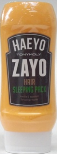 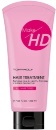 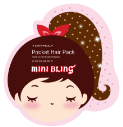 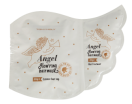 Internal Use Only
ONE POINT - волосы
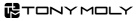 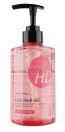 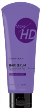 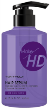 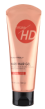 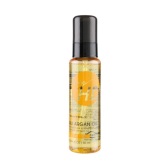 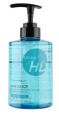 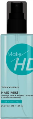 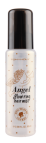 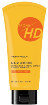 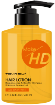 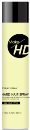 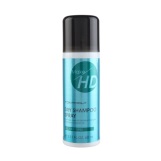 Internal Use Only
ONE POINT - волосы
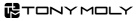 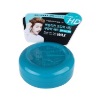 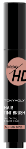 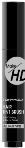 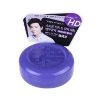 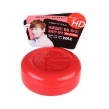 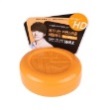 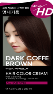 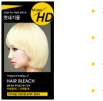 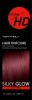 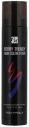 Internal Use Only
Средства в упаковке с эксклюзивным дизайном
67
Internal Use Only
ONE POINT - FUN
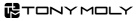 Средства для ухода за кожей губ
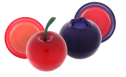 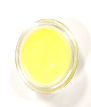 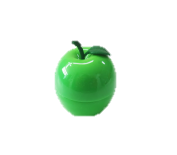 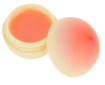 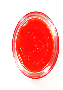 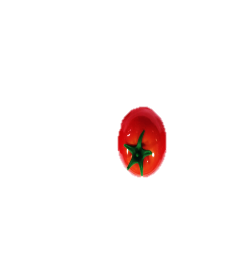 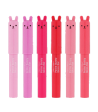 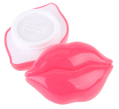 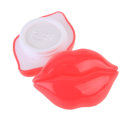 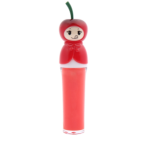 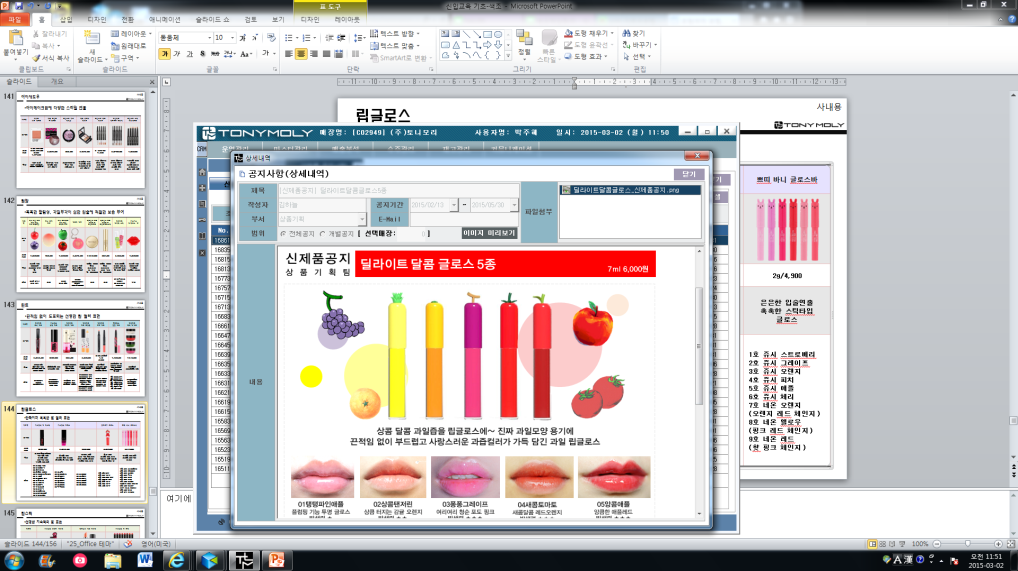 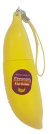 Latte Art
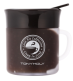 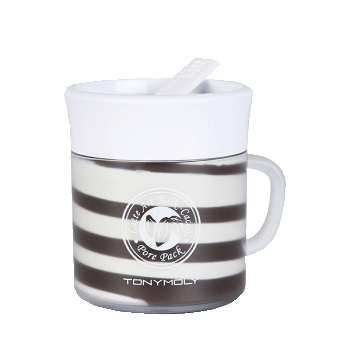 Internal Use Only
ONE POINT - FUN
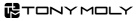 Egg Pore
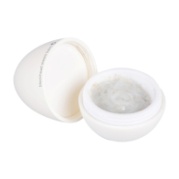 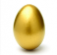 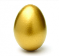 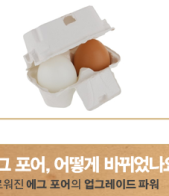 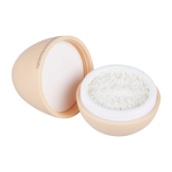 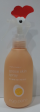 Strawberry
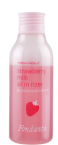 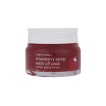 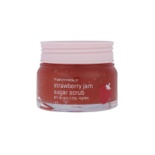 Internal Use Only
ONE POINT - FUN
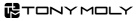 Magic Food
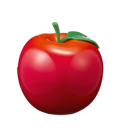 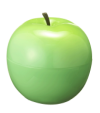 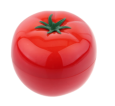 Hand
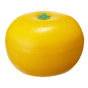 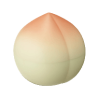 Hand
Hand
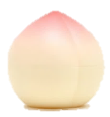 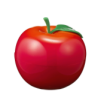 Hand
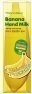 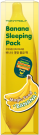 Internal Use Only
ONE POINT - FUN
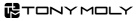 Panda’s Dream
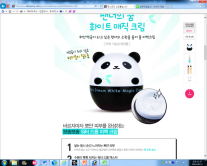 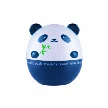 Hand
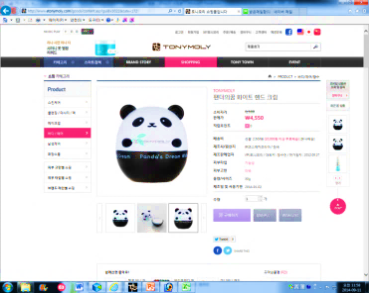 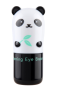 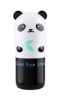 Pure Farm Pig
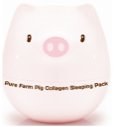 Other Products
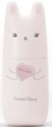 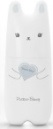 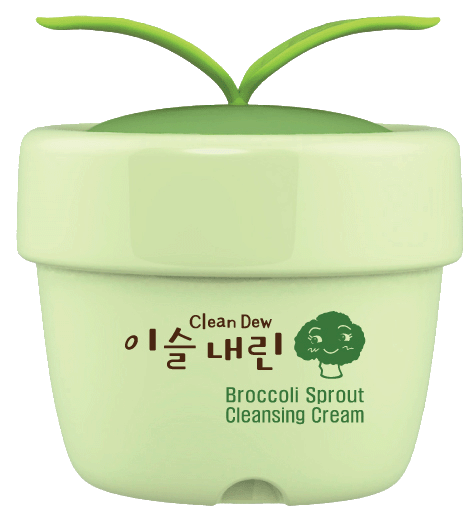 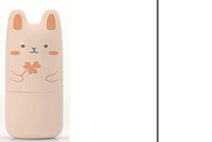 Internal Use Only
Прочие продукты
72
ONE POINT – OTHER PRODUCTS
Серия для ухода за ногтями Tony Nail Gel Light - 15 видов
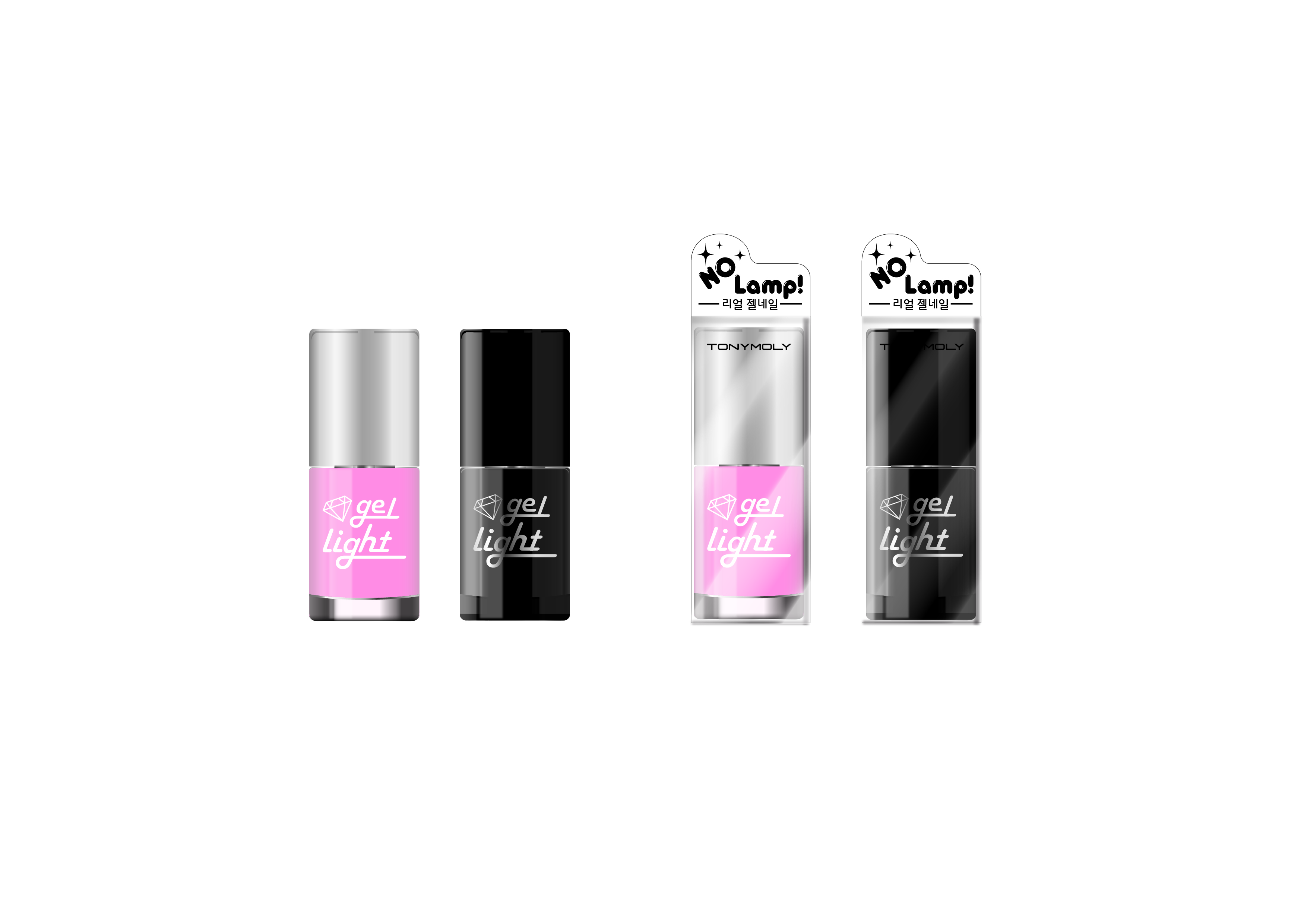 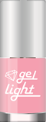 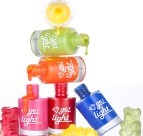 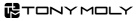